Word Building For Uncountable Nouns
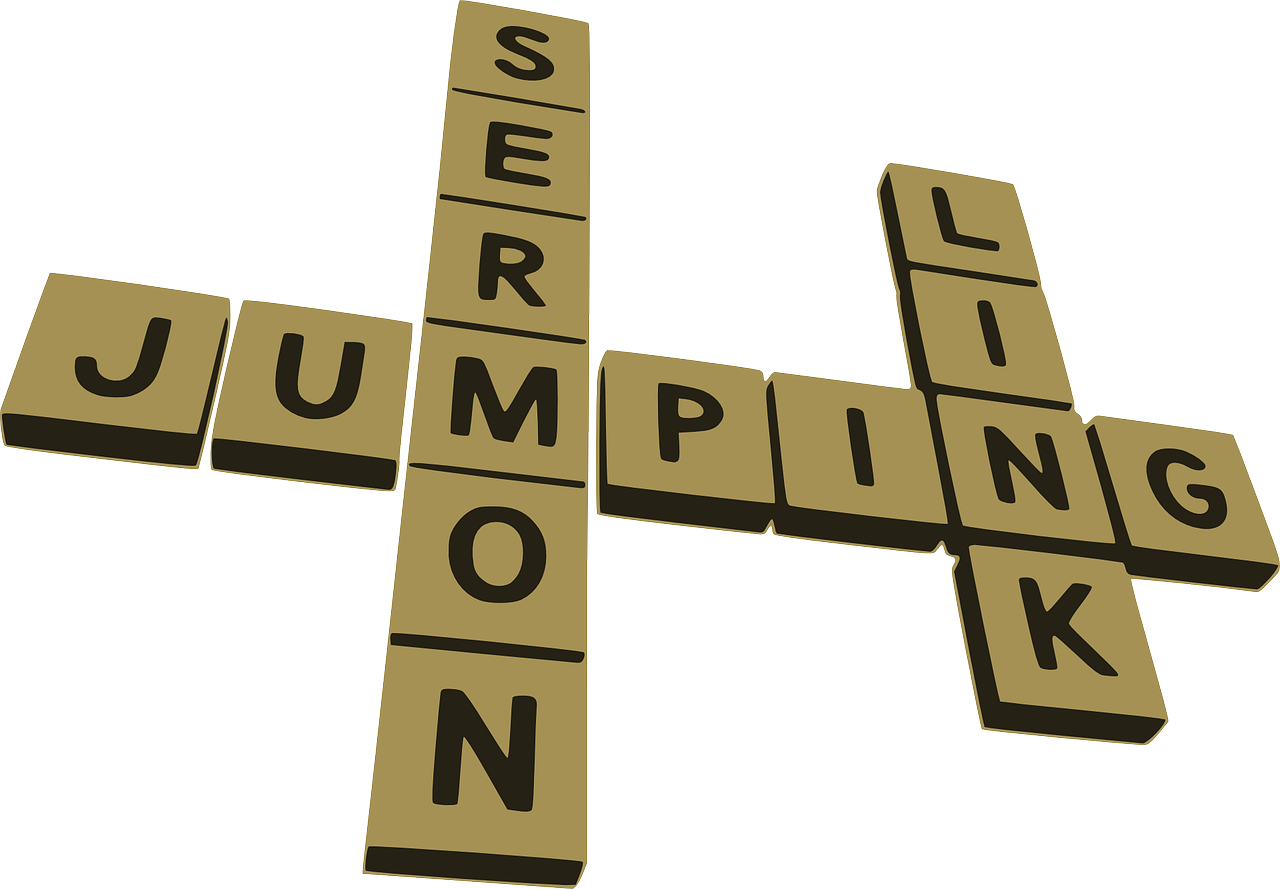 [Speaker Notes: Notes for Teacher - < Information for further reference or explanation >
Suggestions: <Ideas/ Images/ Animations / Others – To make better representation of the content >
Source of Multimedia used in this slide -  <Please provide source URL where we find the image and the license agreement> 
<word building> <https://pixabay.com/vectors/scrabble-crossword-crosswords-148971/>]
Activity
Group A
Group B
Group C
Group D
Group E
Letters 
a, b, c, d, e
Letters 
u, v, w, y, z
Letters 
f, g, h, i, j
Letters 
k, l, m, n, o
Letters 
p, q, r, s, t
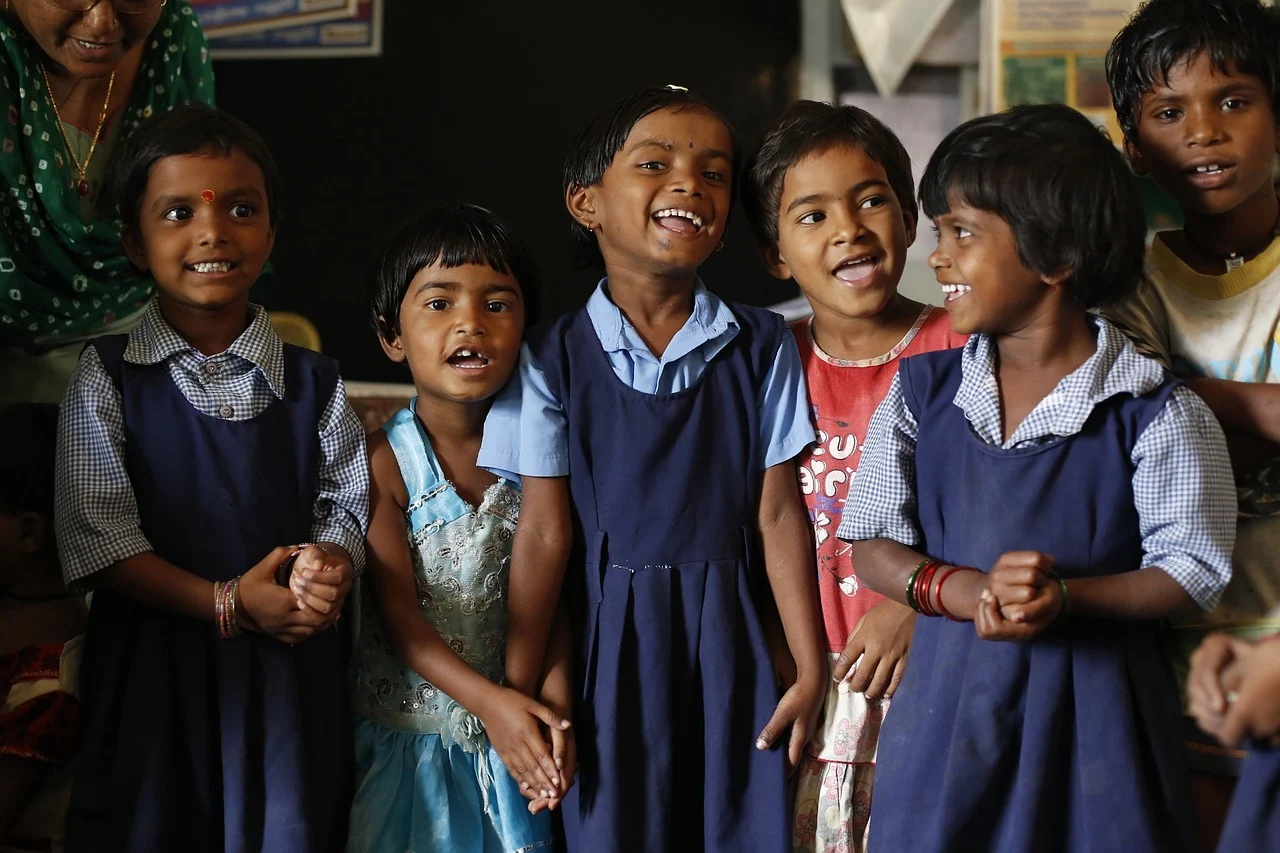 [Speaker Notes: Notes for Teacher - < Information for further reference or explanation >
Suggestions: <Ideas/ Images/ Animations / Others – To make better representation of the content >
Source of Multimedia used in this slide -  <Please provide source URL where we find the image and the license agreement> 
<group of kids> <https://pixabay.com/photos/children-india-education-classroom-876543/>]
Group A
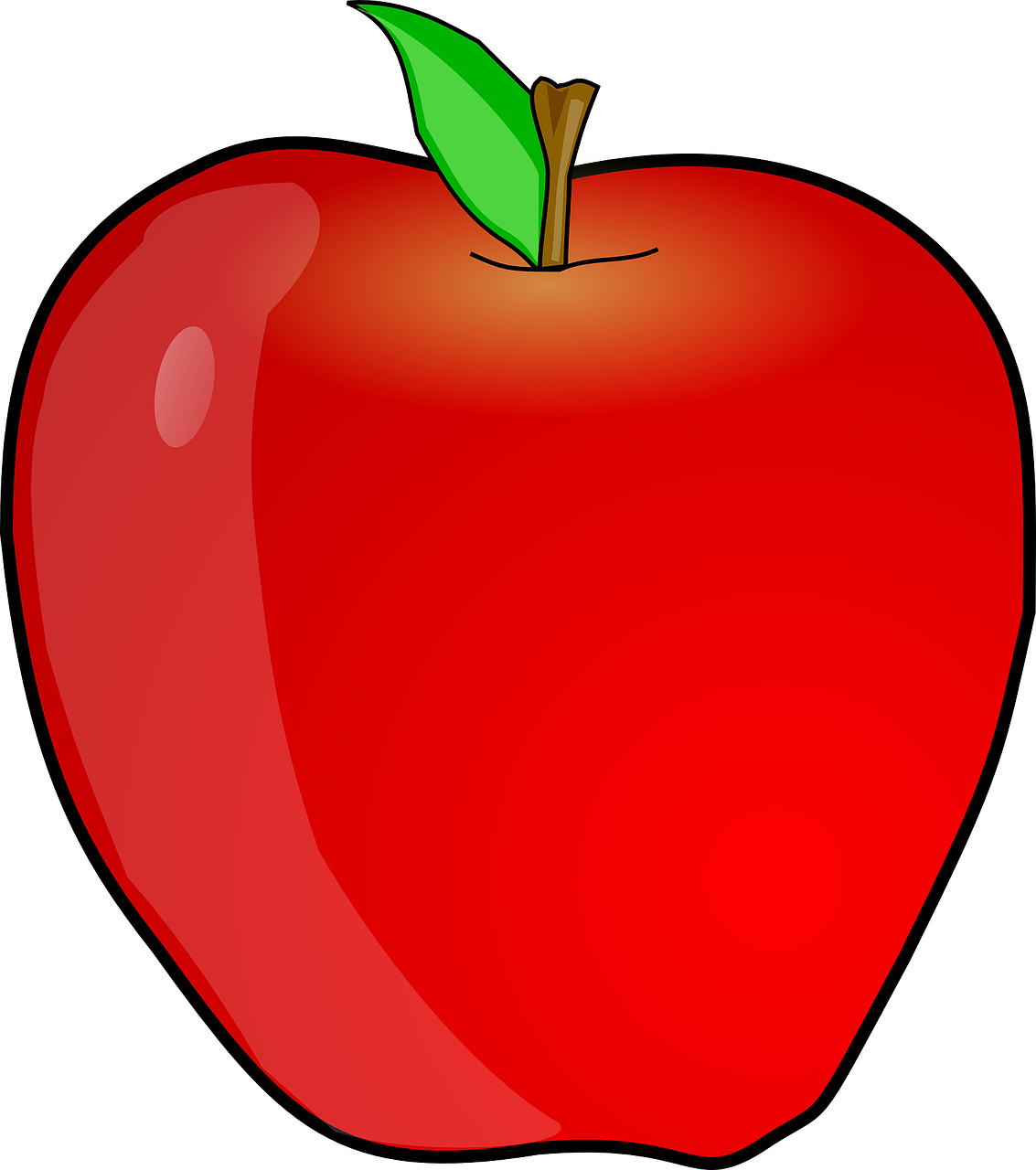 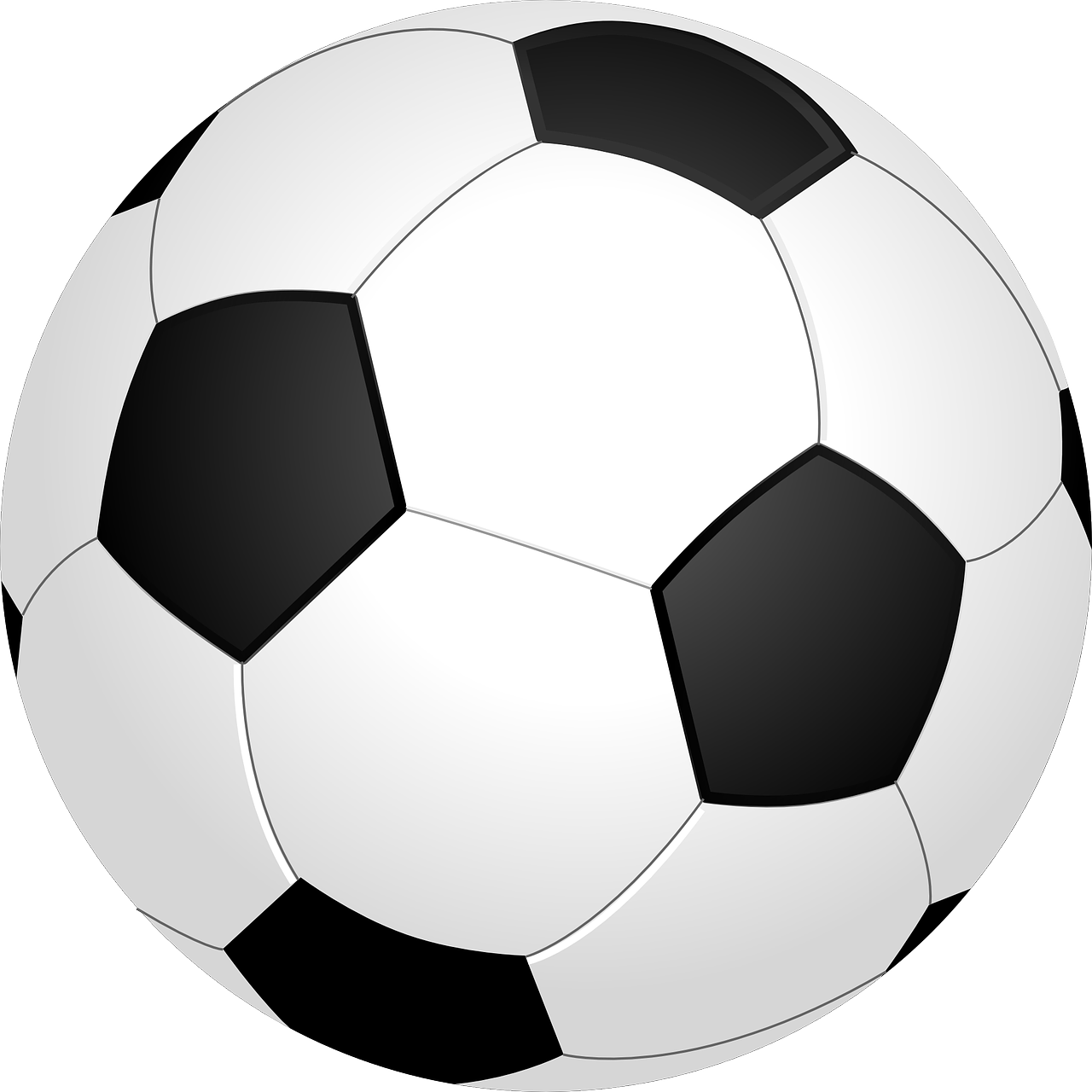 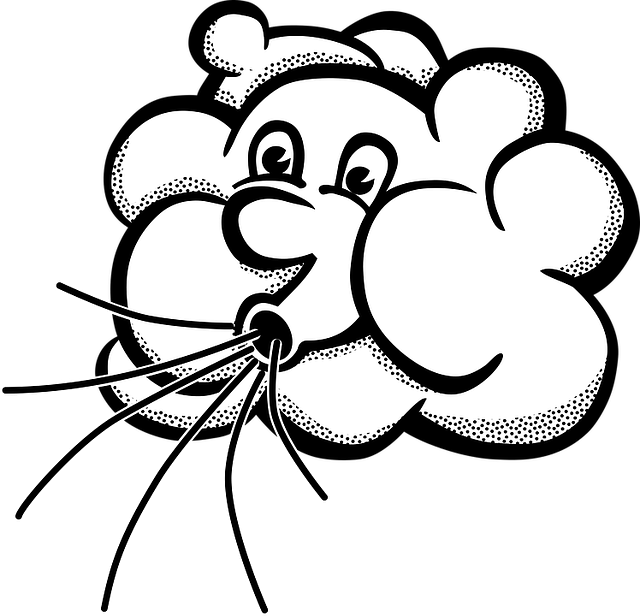 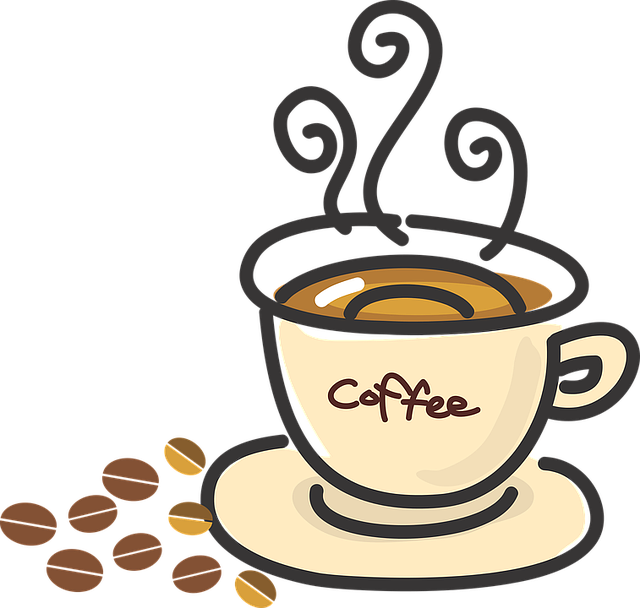 [Speaker Notes: Notes for Teacher - < Information for further reference or explanation >
Suggestions: <Ideas/ Images/ Animations / Others – To make better representation of the content >
Source of Multimedia used in this slide -  <Please provide source URL where we find the image and the license agreement> 
<apple> <https://pixabay.com/vectors/apple-red-fruit-fresh-ripe-juicy-25236/>
<ball> <https://pixabay.com/vectors/football-ball-sport-soccer-round-157930/>
<air> <https://pixabay.com/vectors/wind-blowing-cloud-air-cartoon-1295105/>
<coffee> <https://pixabay.com/vectors/drinks-coffee-coffee-mug-hot-coffee-1477040/>]
Group B
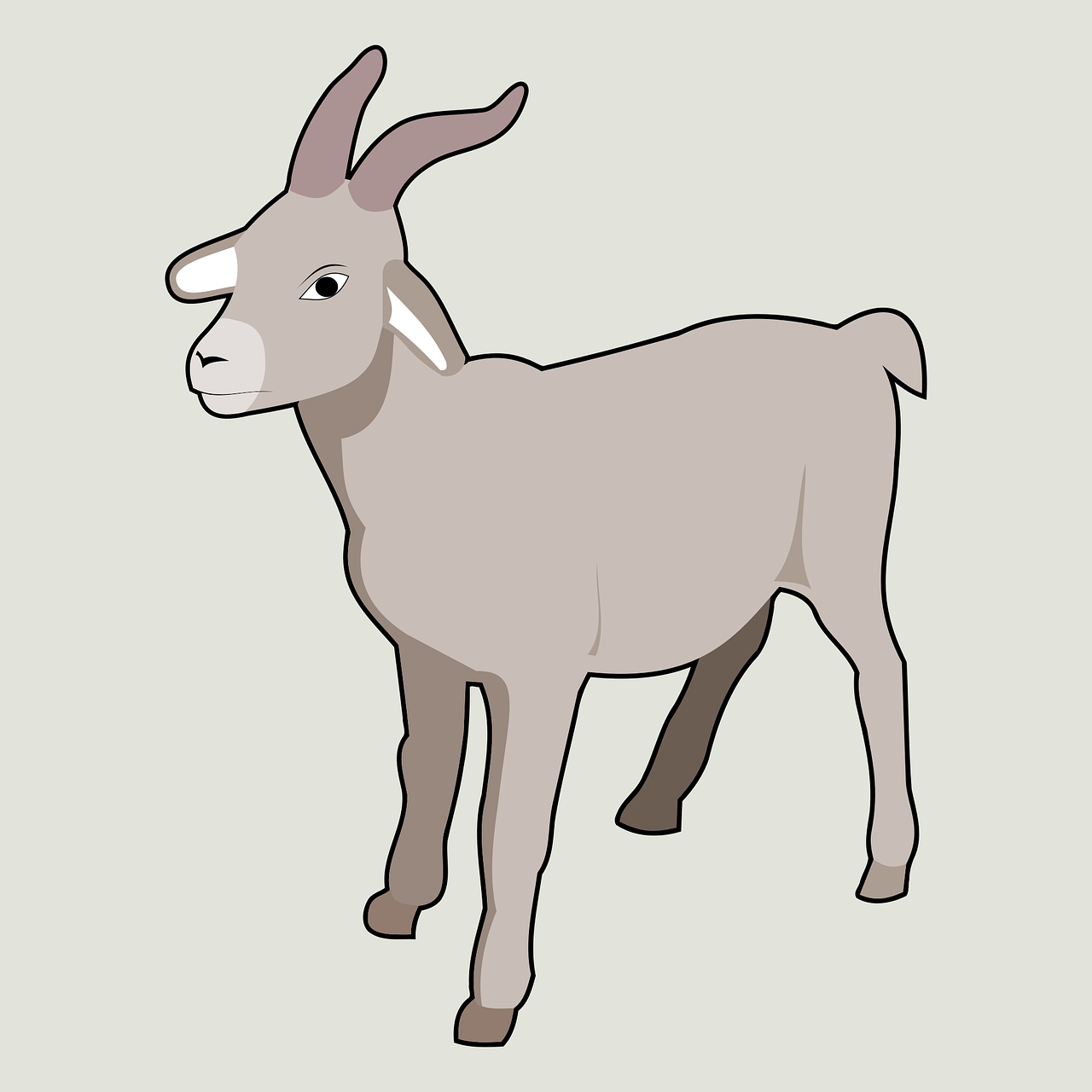 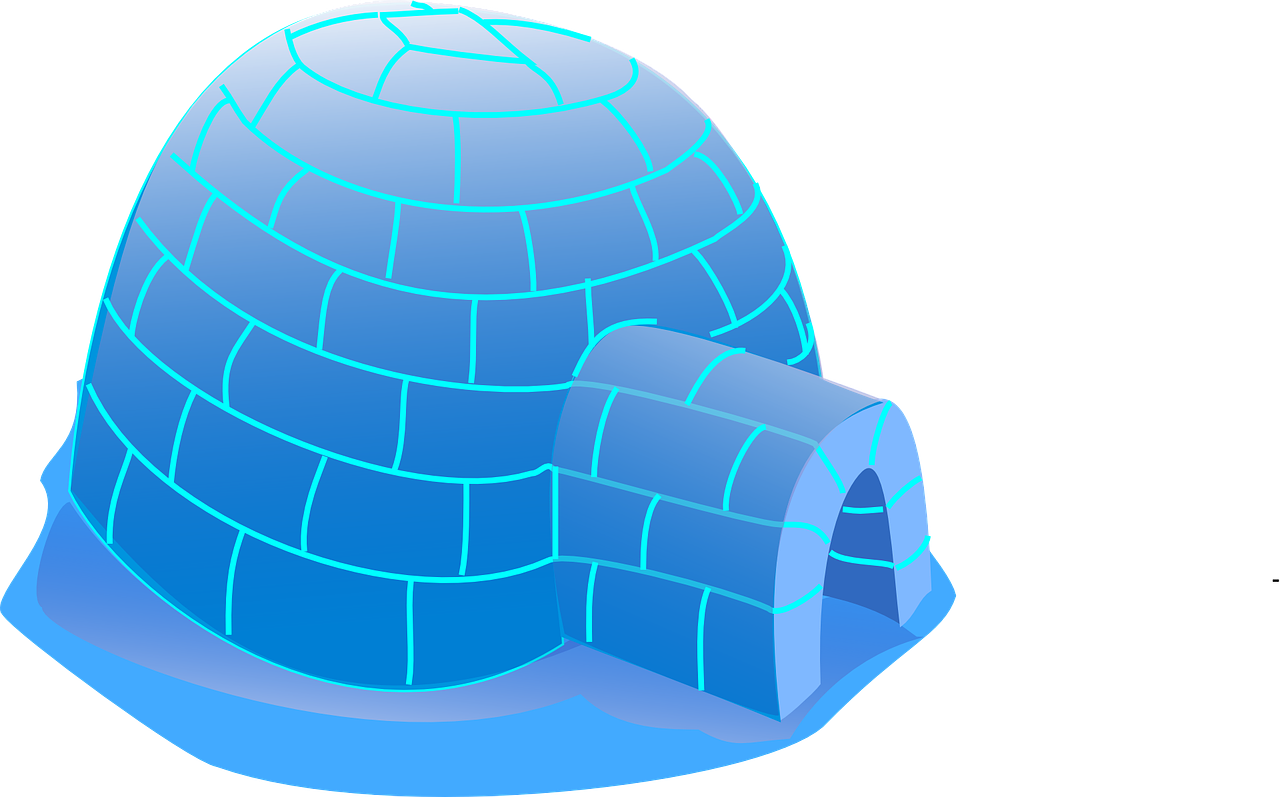 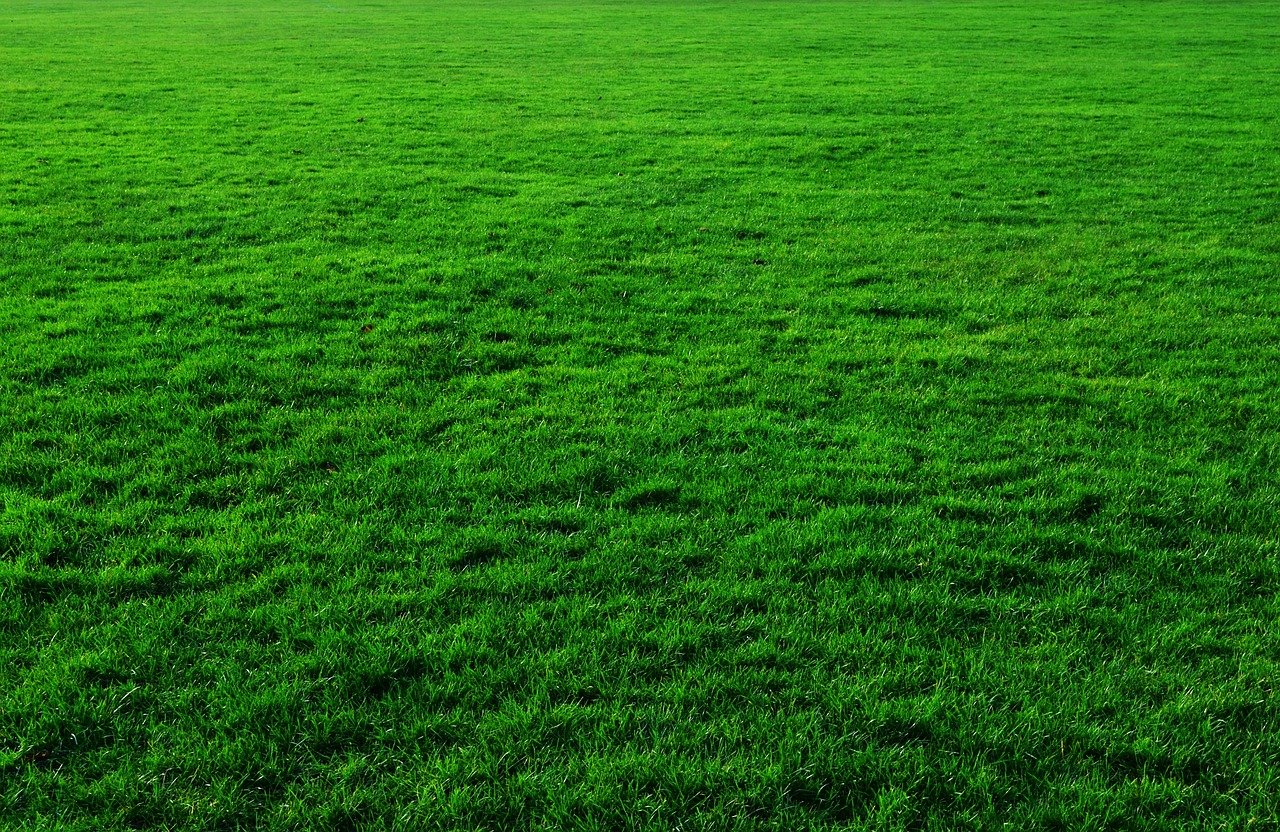 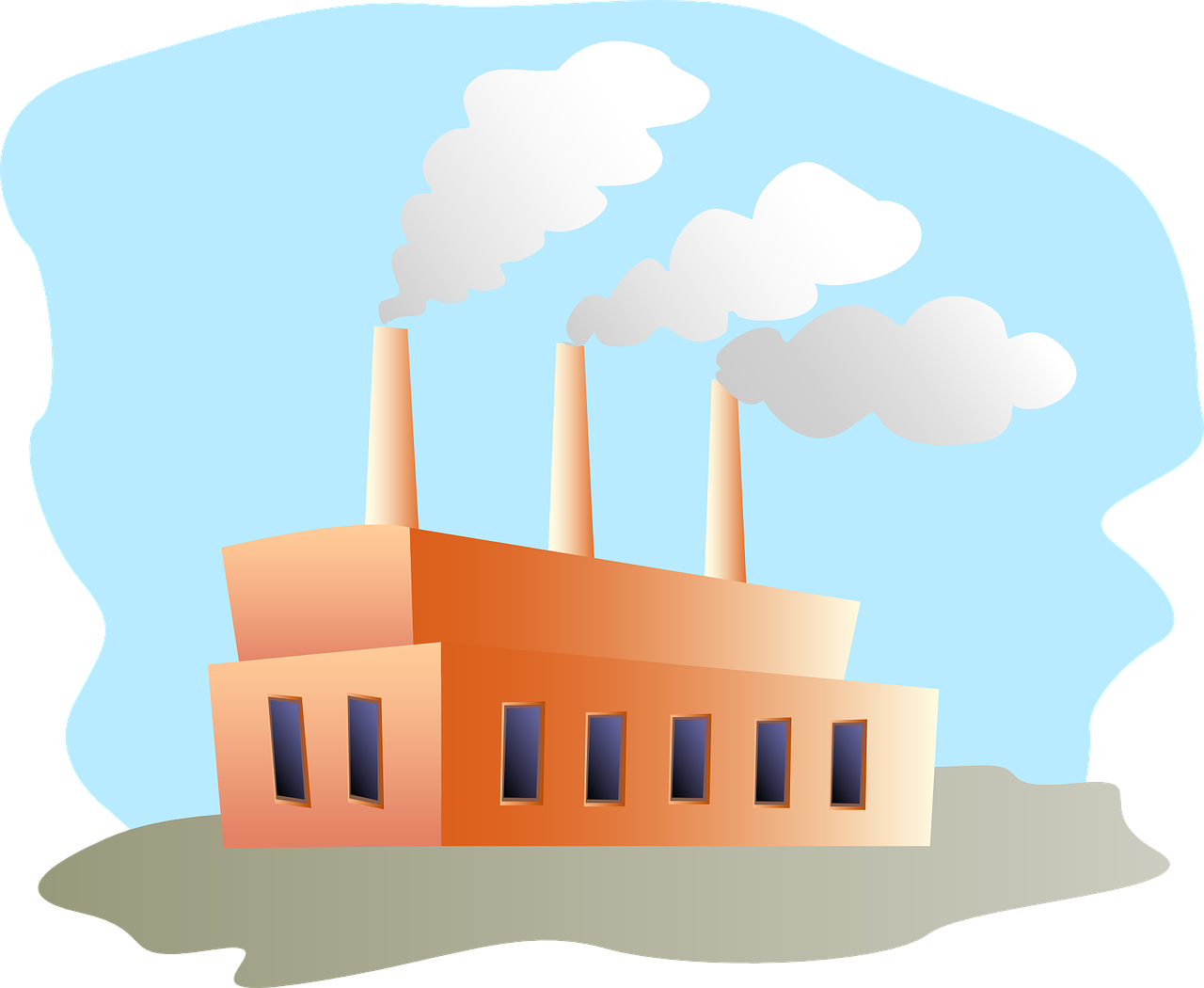 [Speaker Notes: Notes for Teacher - < Information for further reference or explanation >
Suggestions: <Ideas/ Images/ Animations / Others – To make better representation of the content >
Source of Multimedia used in this slide -  <Please provide source URL where we find the image and the license agreement> 
<goat> <https://pixabay.com/vectors/goat-farm-animals-horns-mammals-5933692/>
<igloo> <https://pixabay.com/vectors/igloo-eskimo-home-polar-ice-snow-28130/>
<grass> <https://pixabay.com/photos/background-green-grass-lawn-19861/>
<fumes> <https://pixabay.com/vectors/factory-building-smoke-industry-48781/>]
Group C
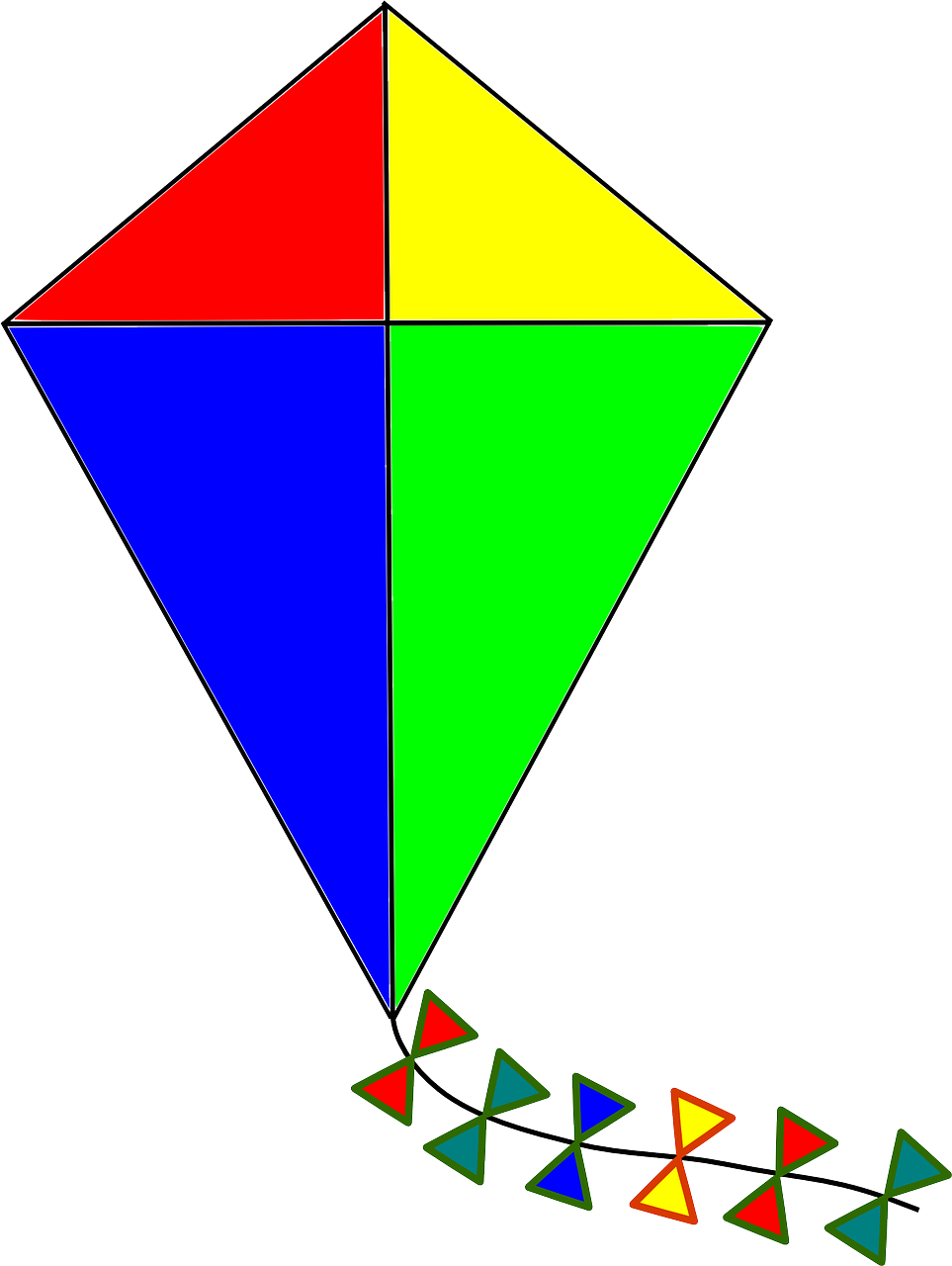 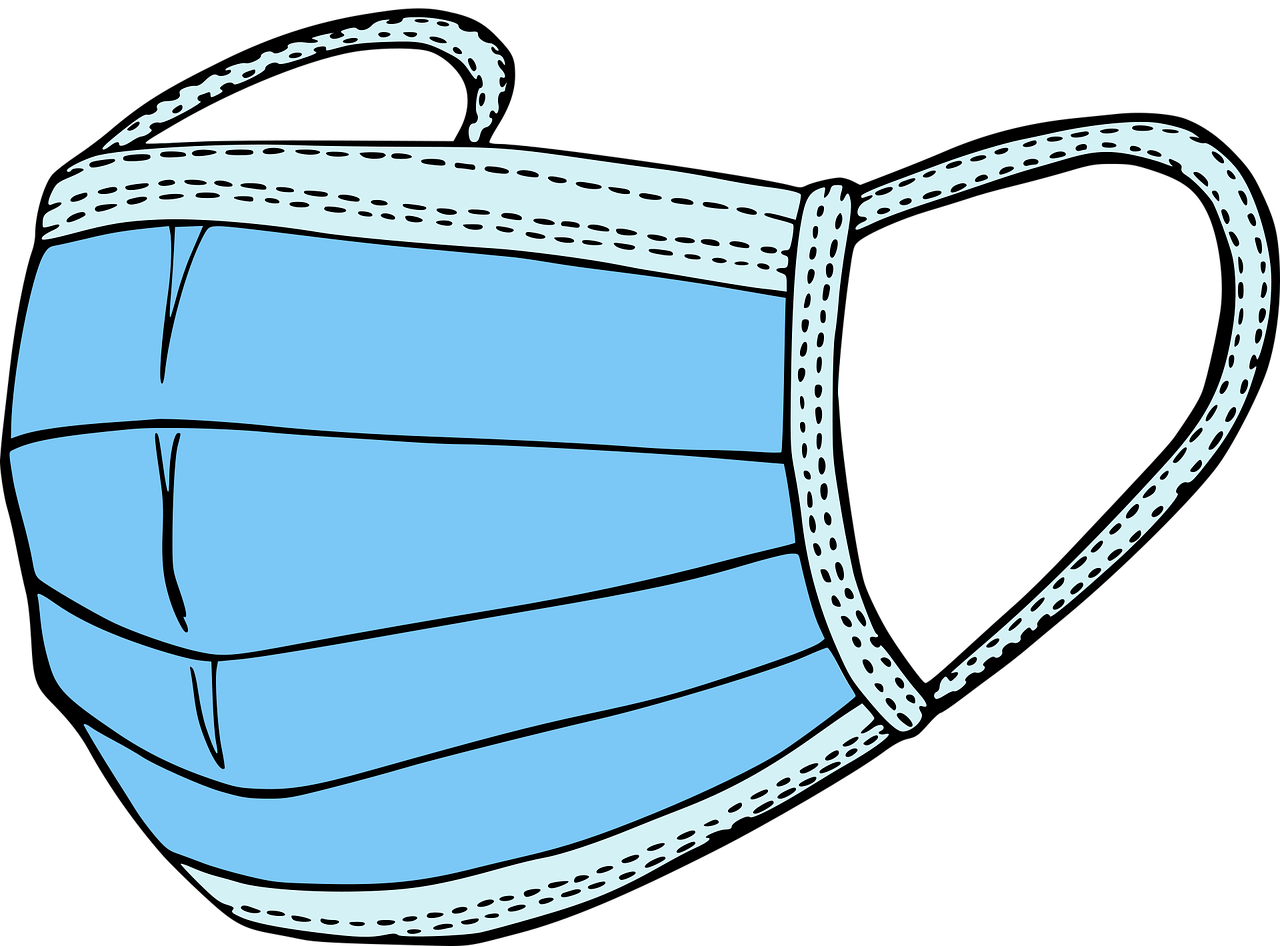 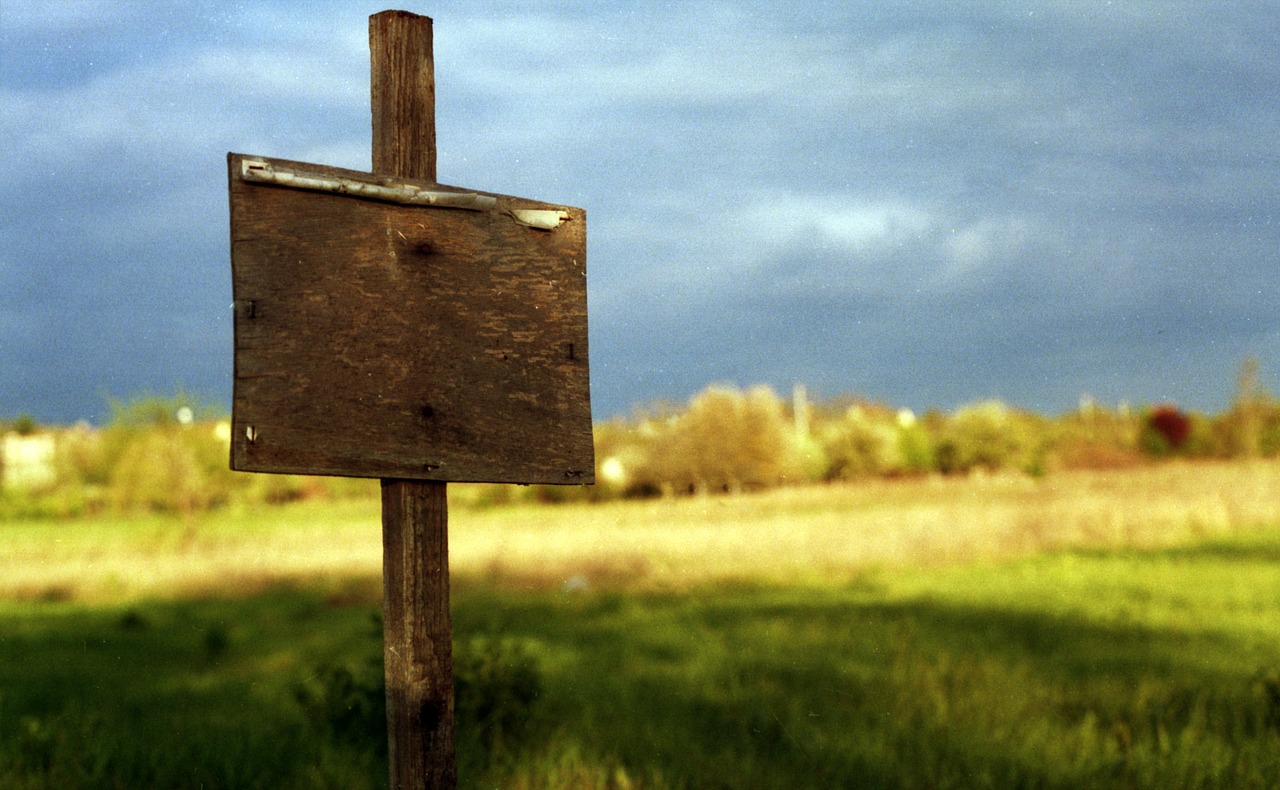 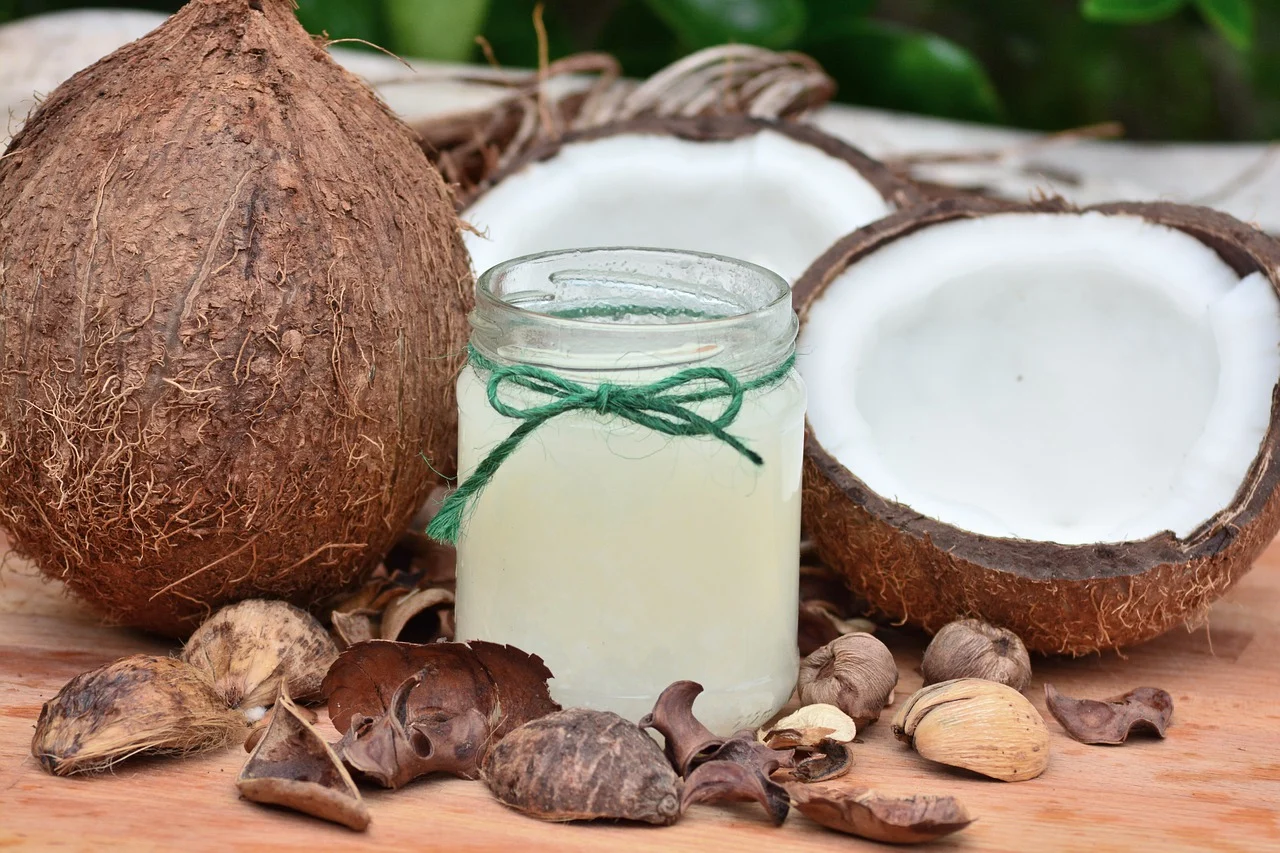 [Speaker Notes: Notes for Teacher - < Information for further reference or explanation >
Suggestions: <Ideas/ Images/ Animations / Others – To make better representation of the content >
Source of Multimedia used in this slide -  <Please provide source URL where we find the image and the license agreement> 
<kite> <https://pixabay.com/vectors/kite-autumn-fall-wind-146609/>
<mask> <https://pixabay.com/vectors/face-mask-mask-coronavirus-5588047/>
<land> <https://pixabay.com/photos/sign-sale-plot-ground-1279558/>
<coconut oil> <https://pixabay.com/photos/food-coconut-fruit-healthy-3062139/>]
Group D
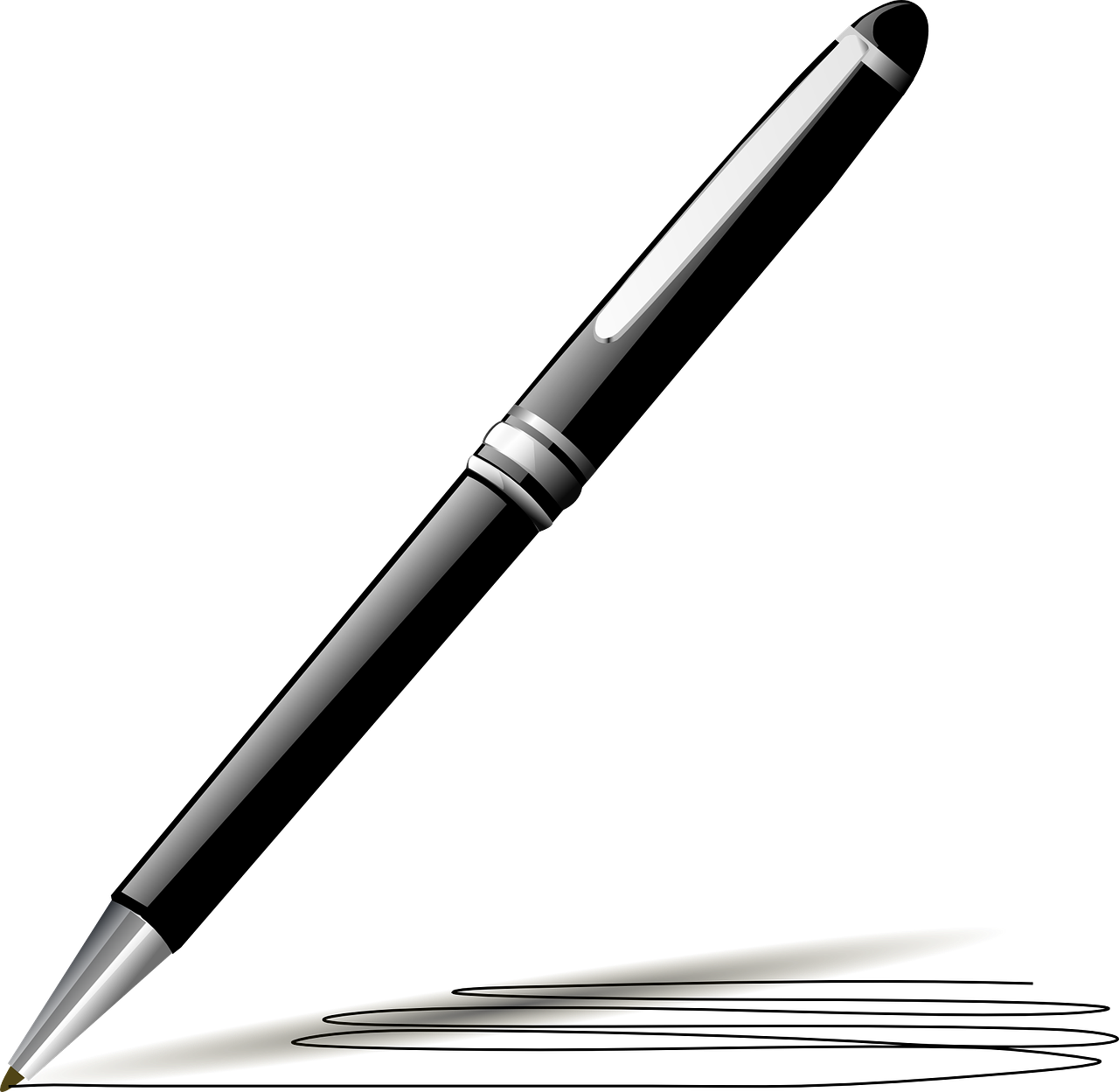 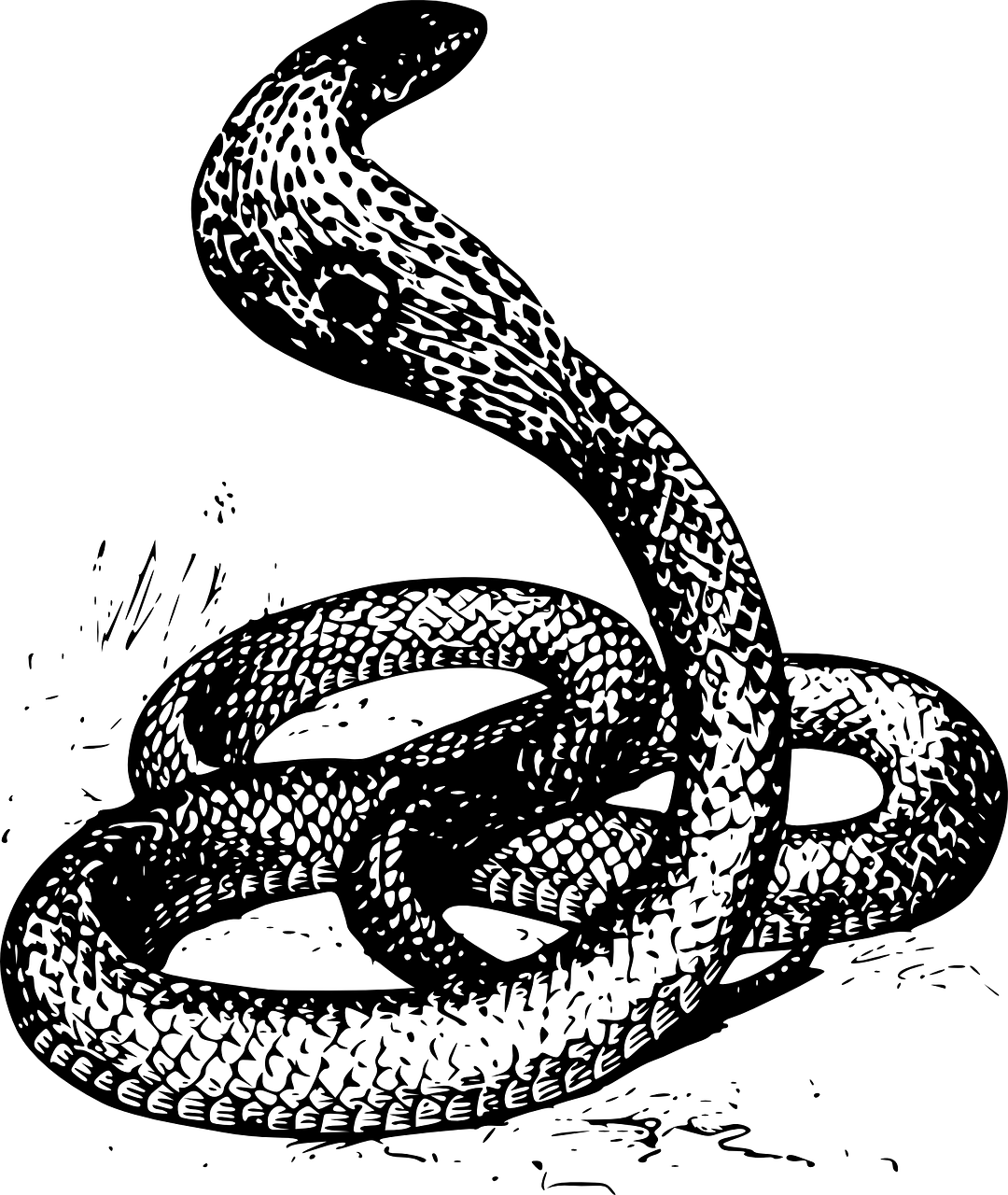 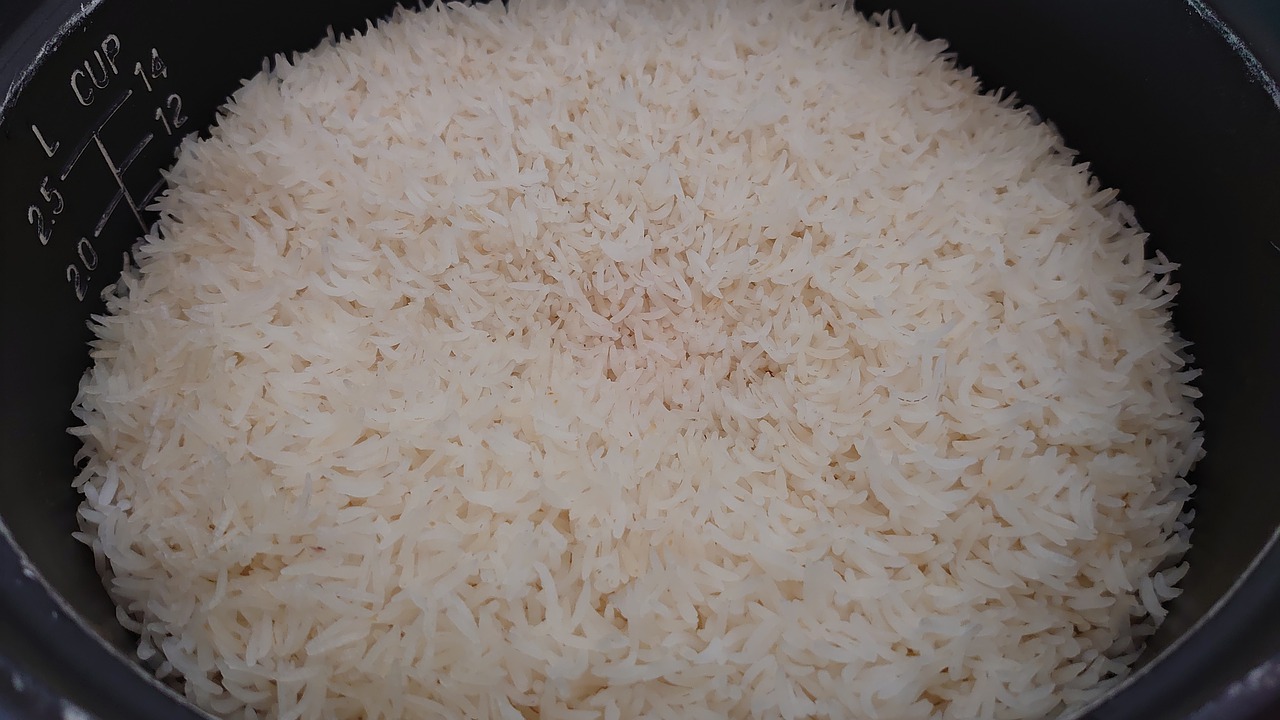 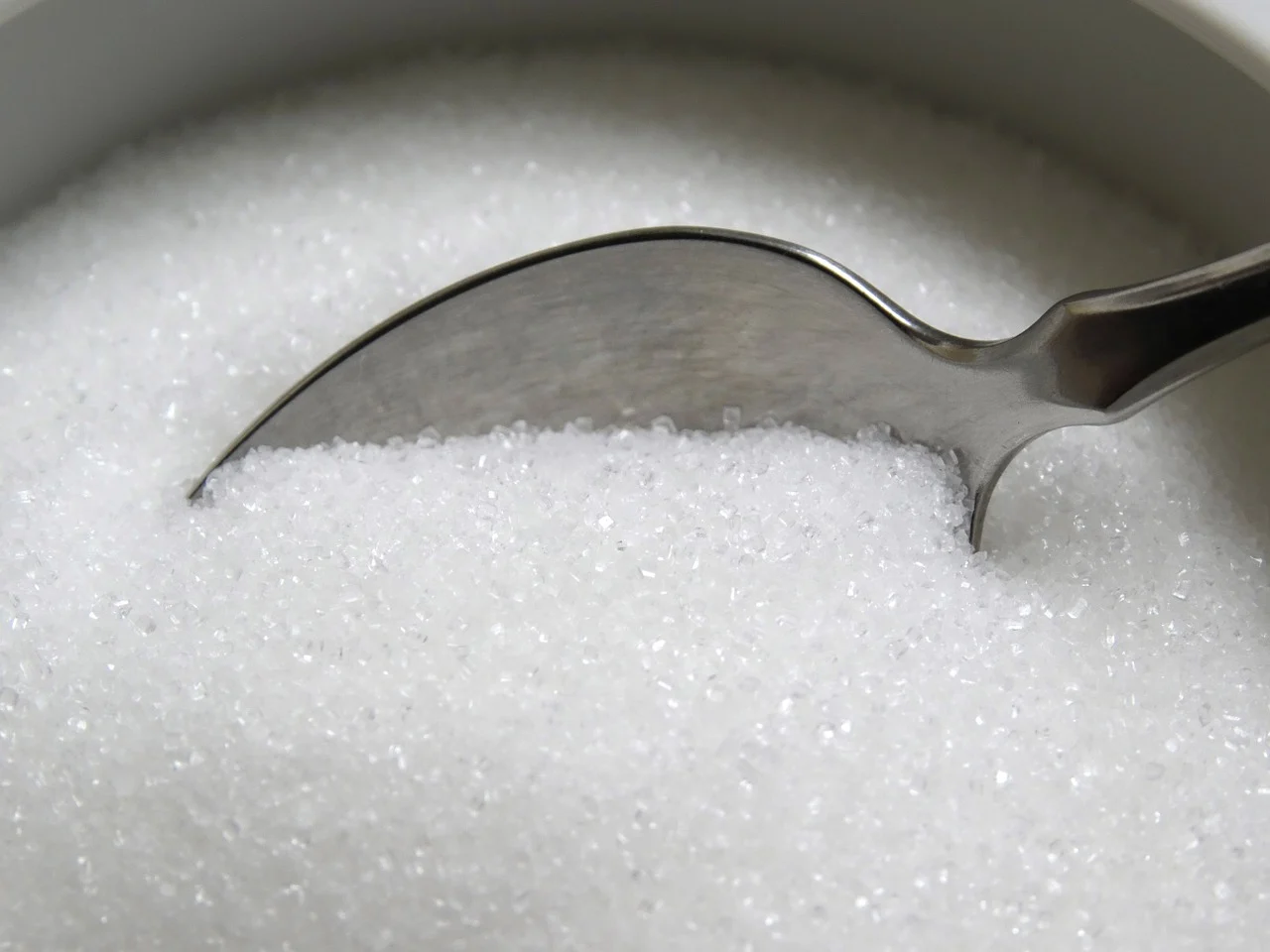 [Speaker Notes: Notes for Teacher - < Information for further reference or explanation >
Suggestions: <Ideas/ Images/ Animations / Others – To make better representation of the content >
Source of Multimedia used in this slide -  <Please provide source URL where we find the image and the license agreement> 
<pen> <https://pixabay.com/vectors/pen-black-ink-ballpoint-feather-33077/>
<rice> <https://pixabay.com/photos/rice-basmati-food-delicious-6081867/>
<sugar> <https://pixabay.com/photos/sugar-spoon-cutlery-sweeteners-485045/>
<snake> <https://pixabay.com/vectors/cobra-snake-reptile-head-angry-48131/>]
Group E
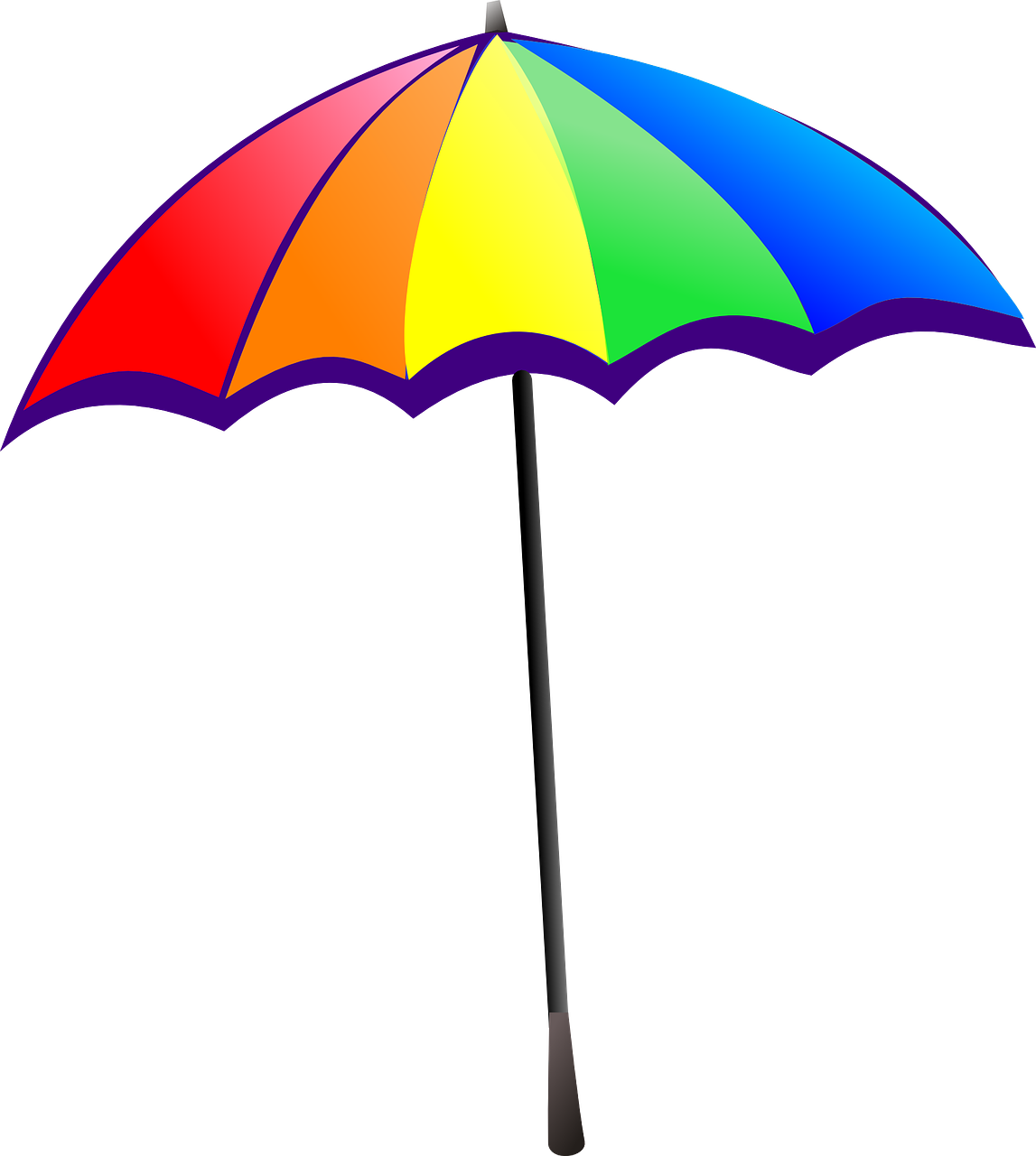 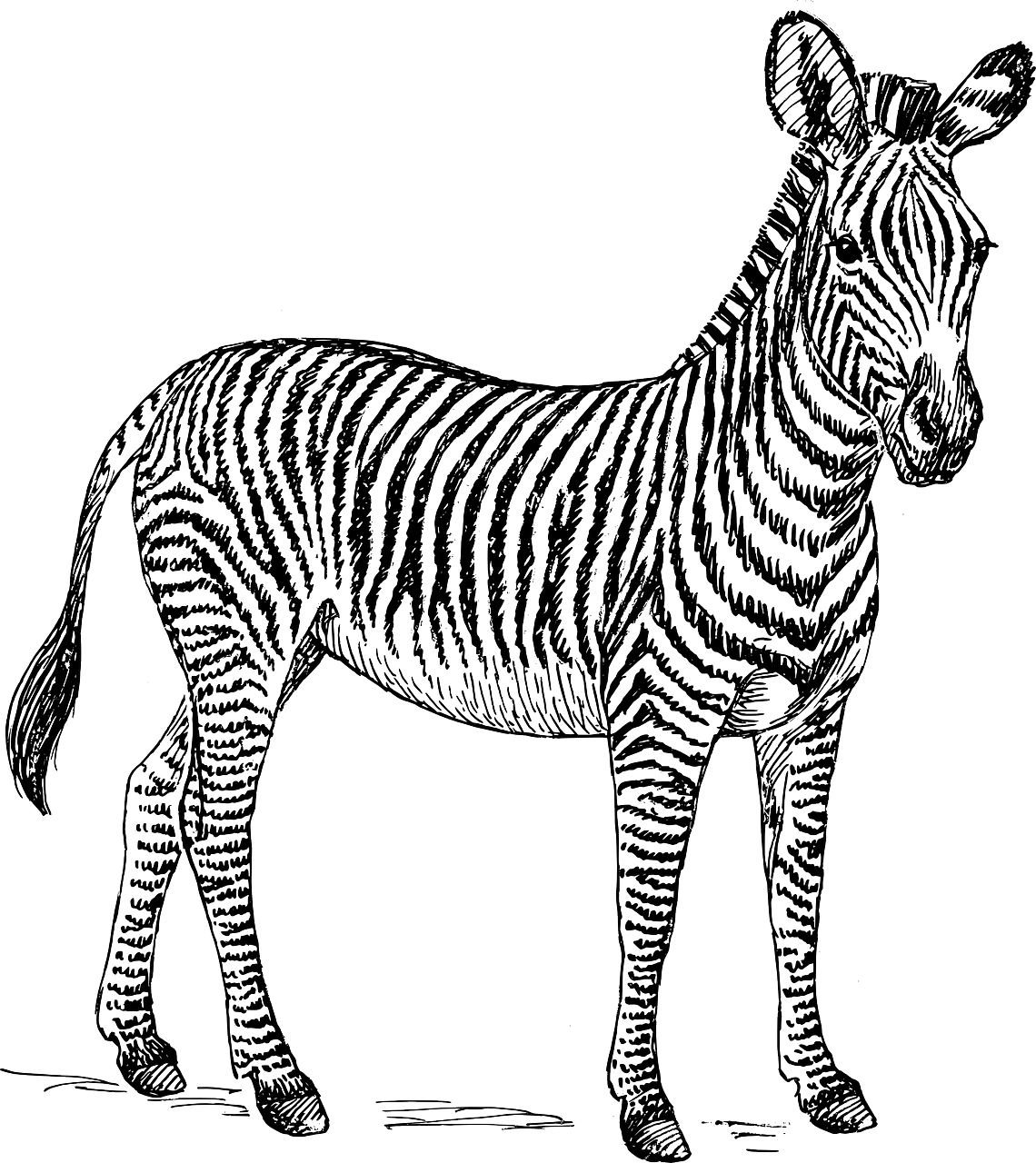 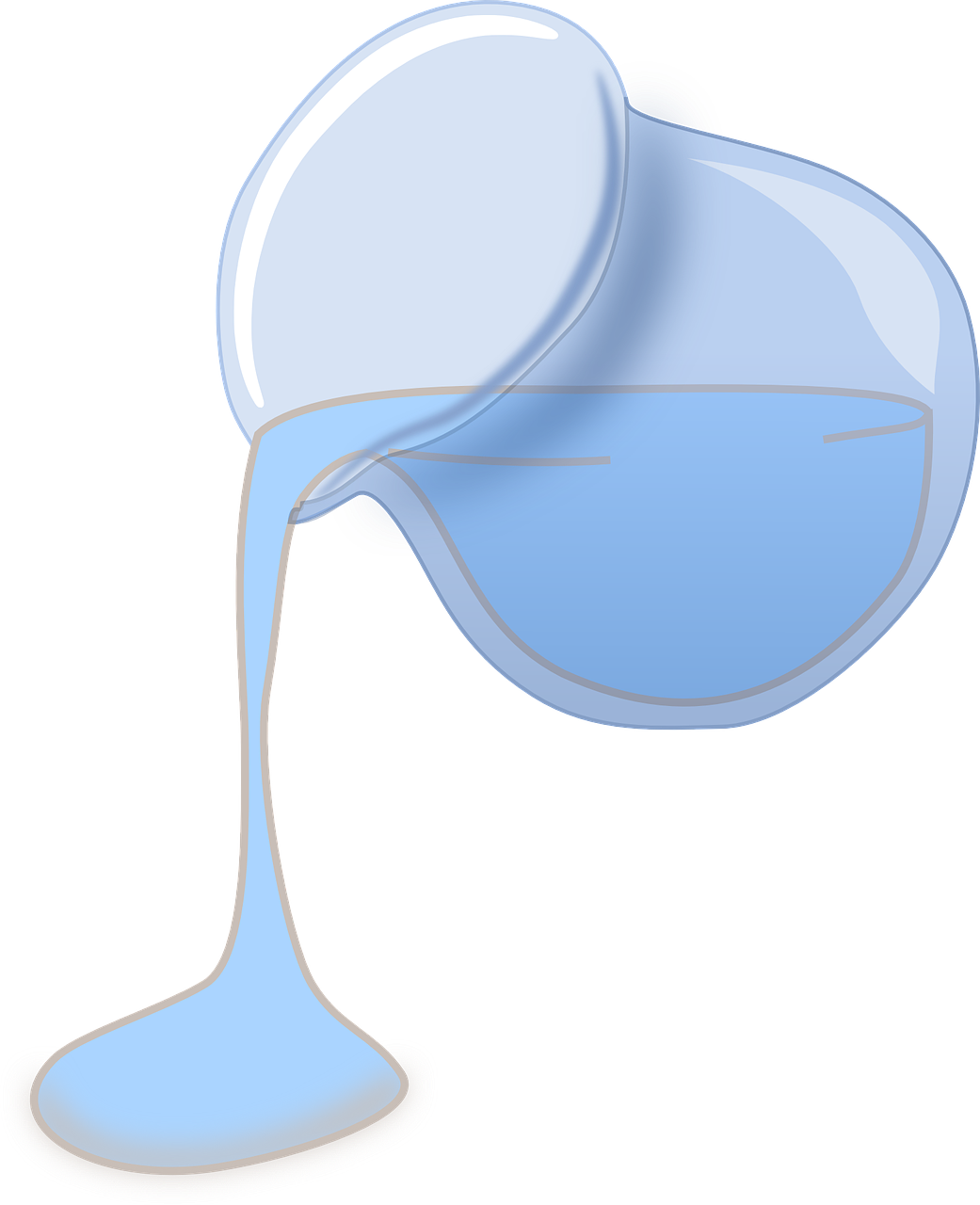 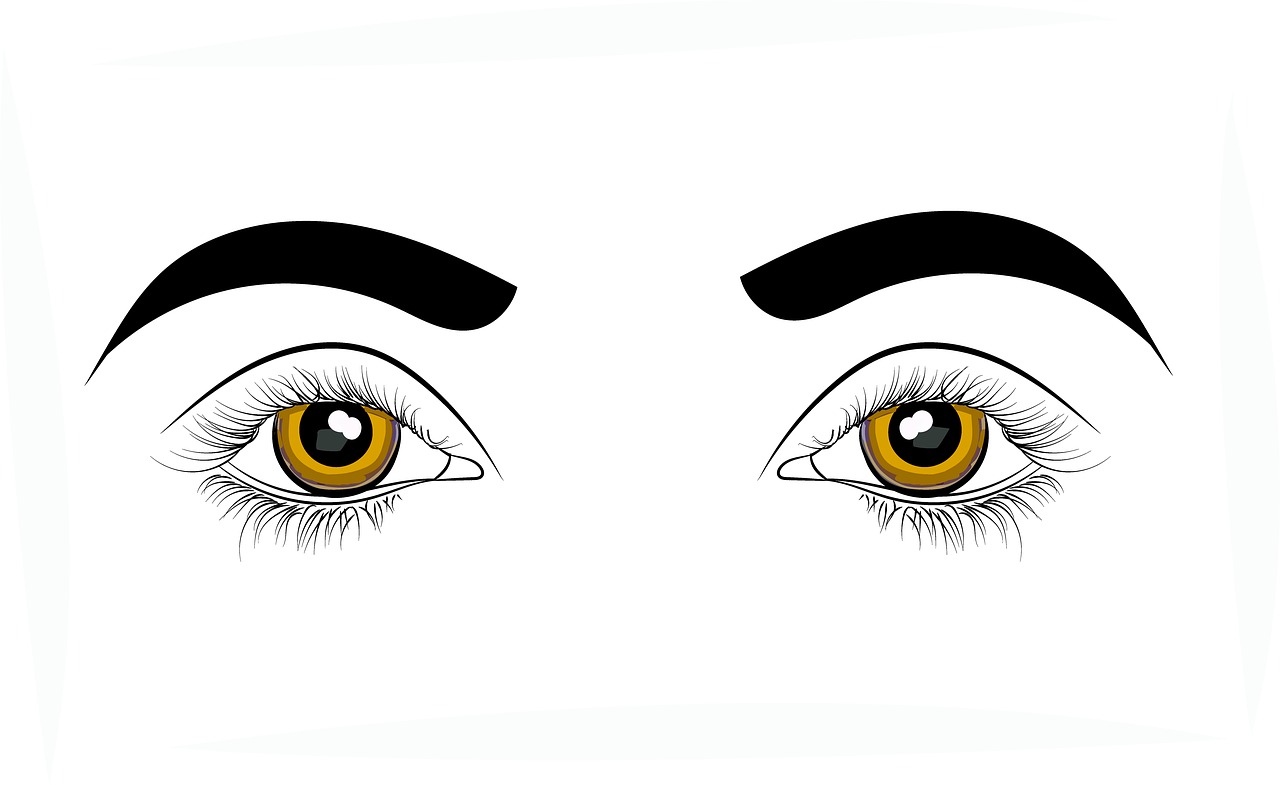 [Speaker Notes: Notes for Teacher - < Information for further reference or explanation >
Suggestions: <Ideas/ Images/ Animations / Others – To make better representation of the content >
Source of Multimedia used in this slide -  <Please provide source URL where we find the image and the license agreement> 
<umbrella> <https://pixabay.com/vectors/umbrella-rainbow-colorful-310049/>
<zebra> <https://pixabay.com/vectors/zebra-safari-africa-animal-biology-153811/>
<water> <https://pixabay.com/vectors/water-pour-jug-pouring-liquid-295492/>
<vision> <https://pixabay.com/illustrations/eyes-sight-vision-health-optical-2643569/>]
MM INDEX
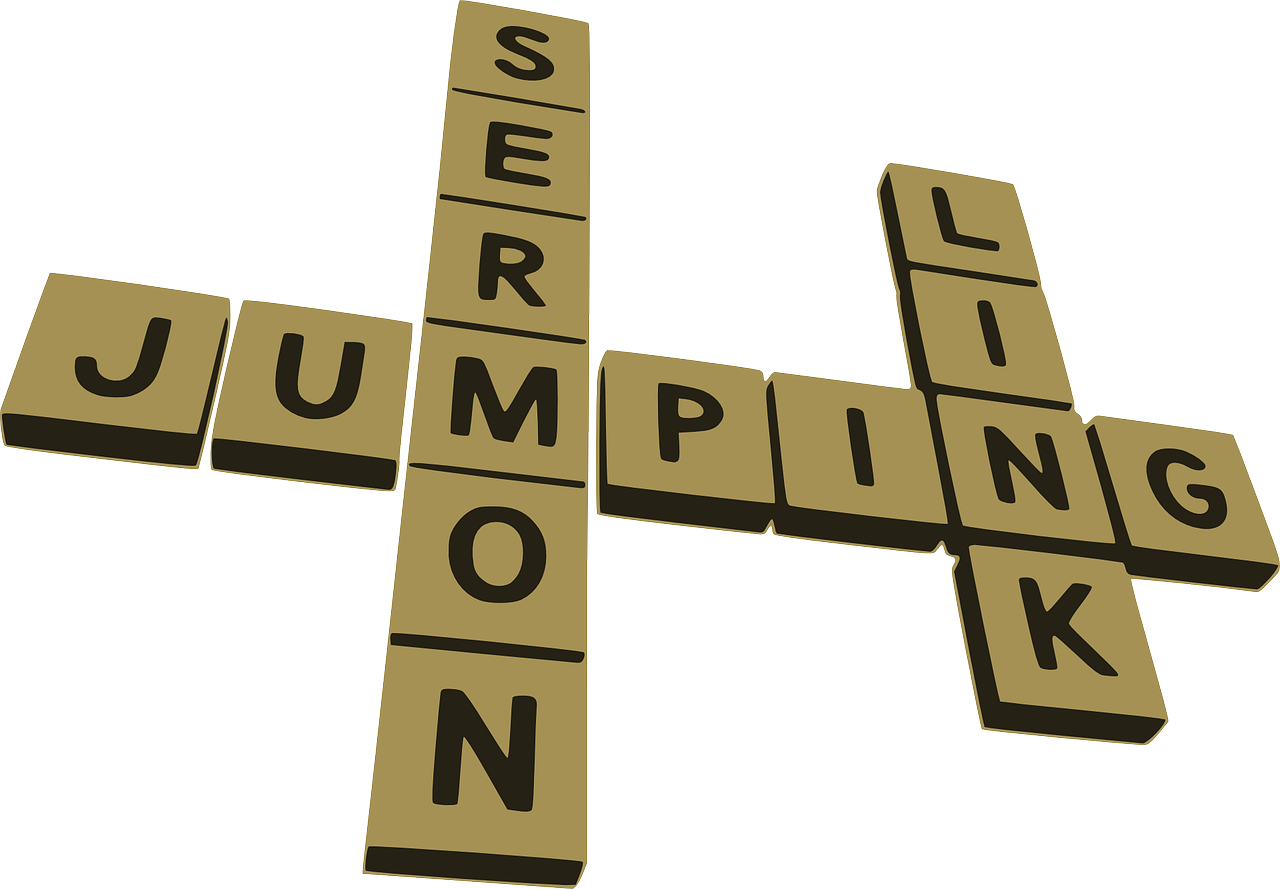 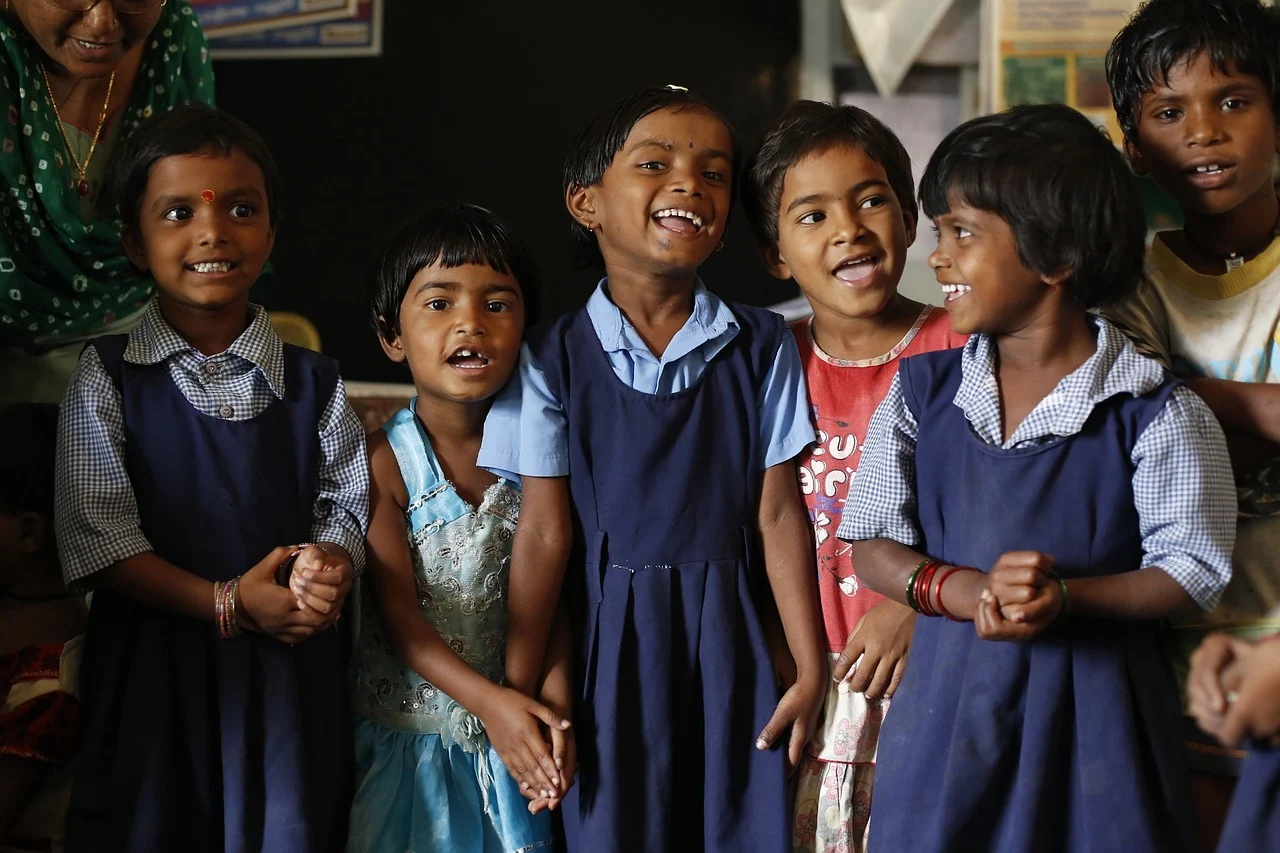 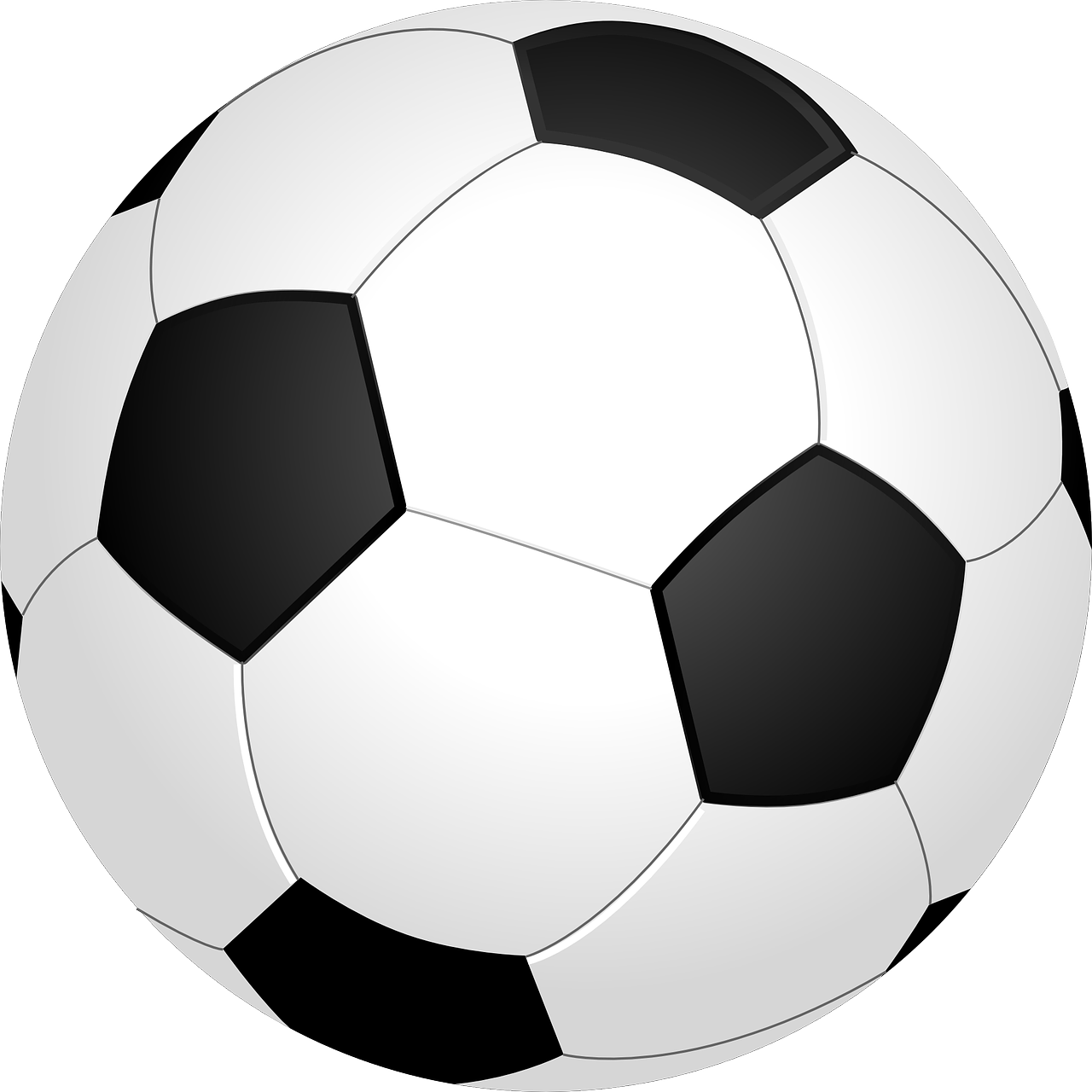 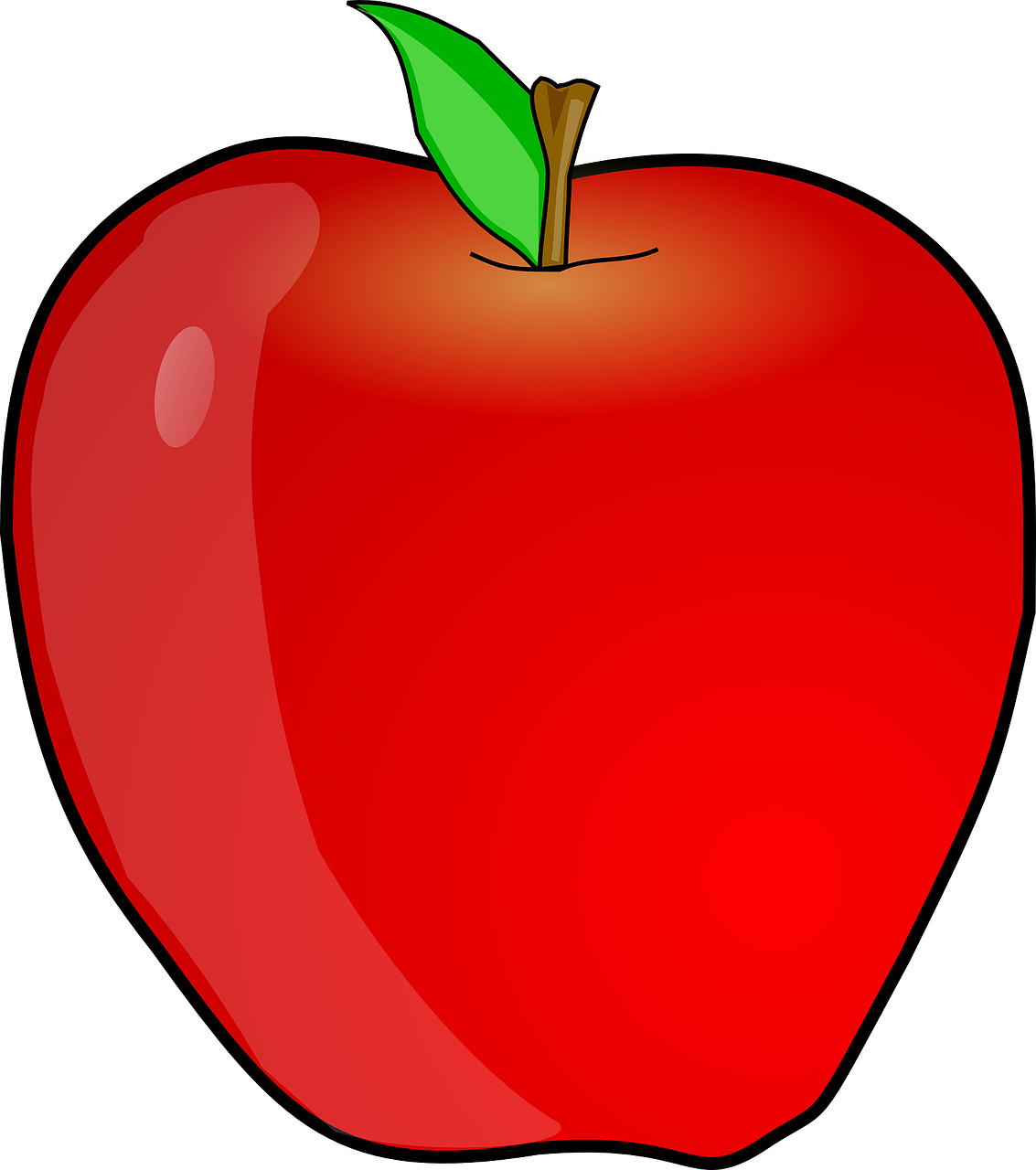 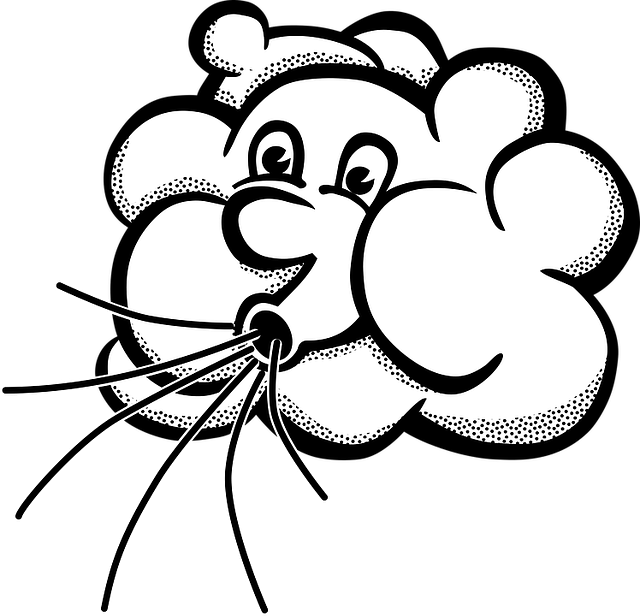 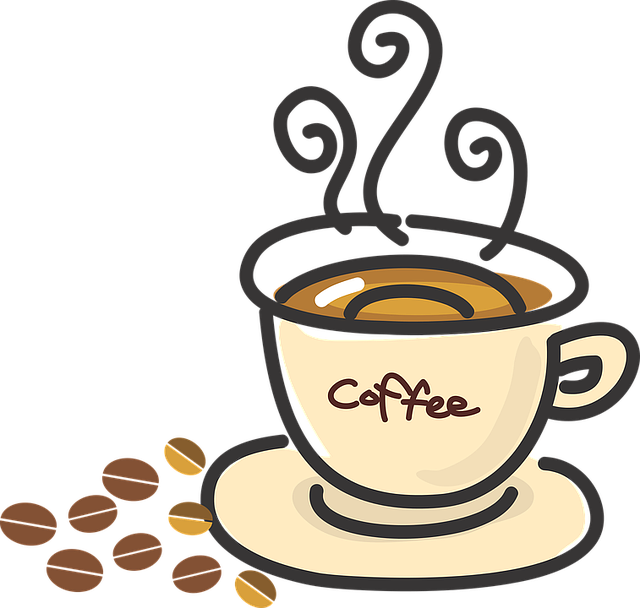 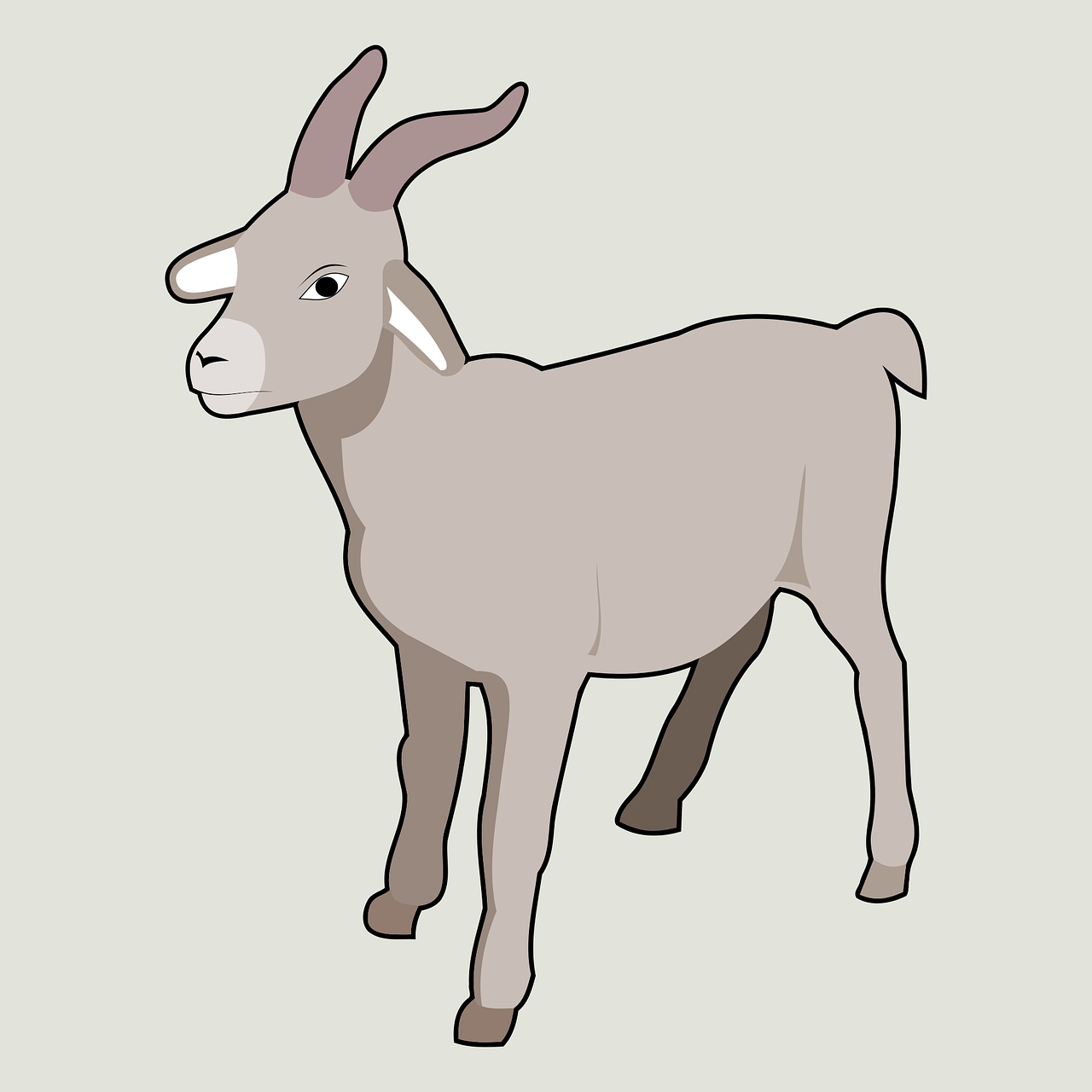 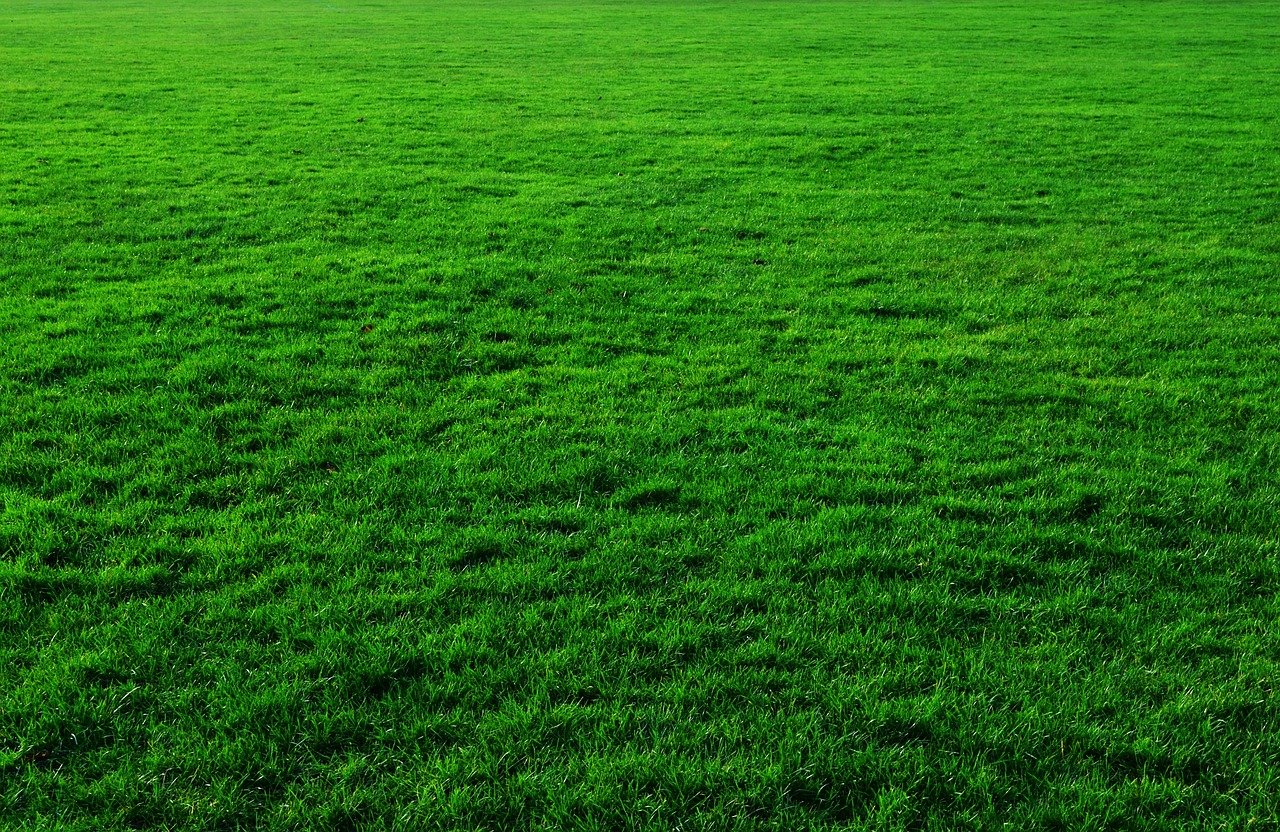 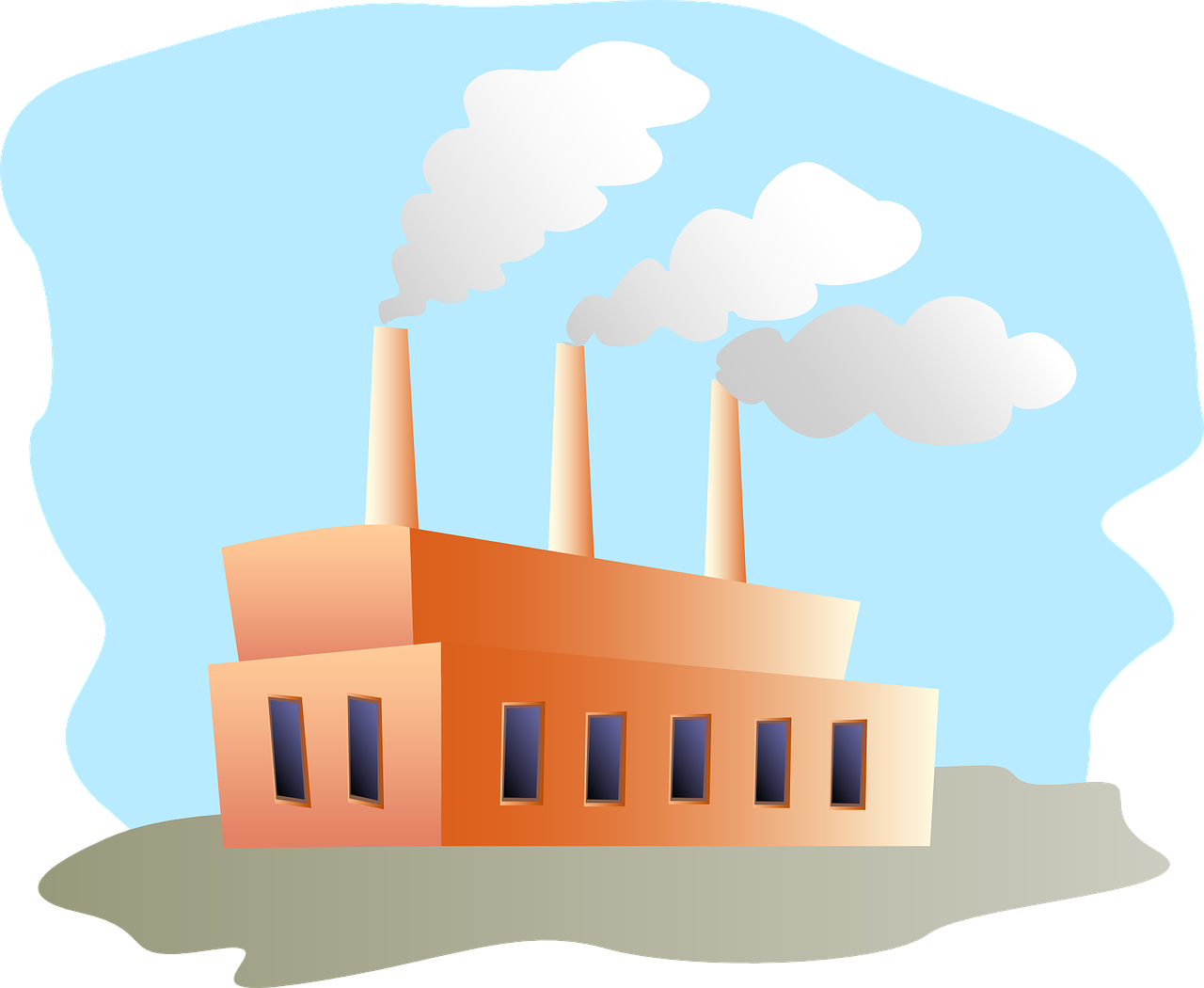 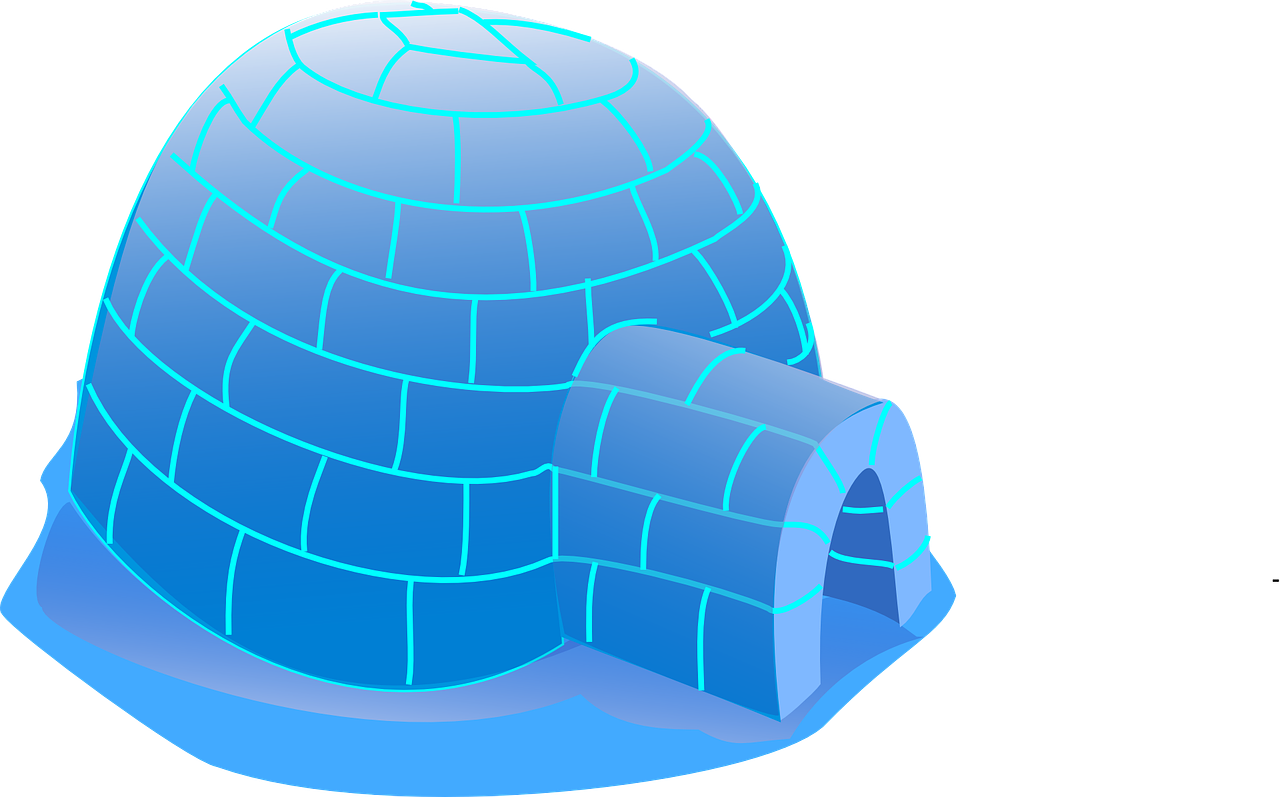 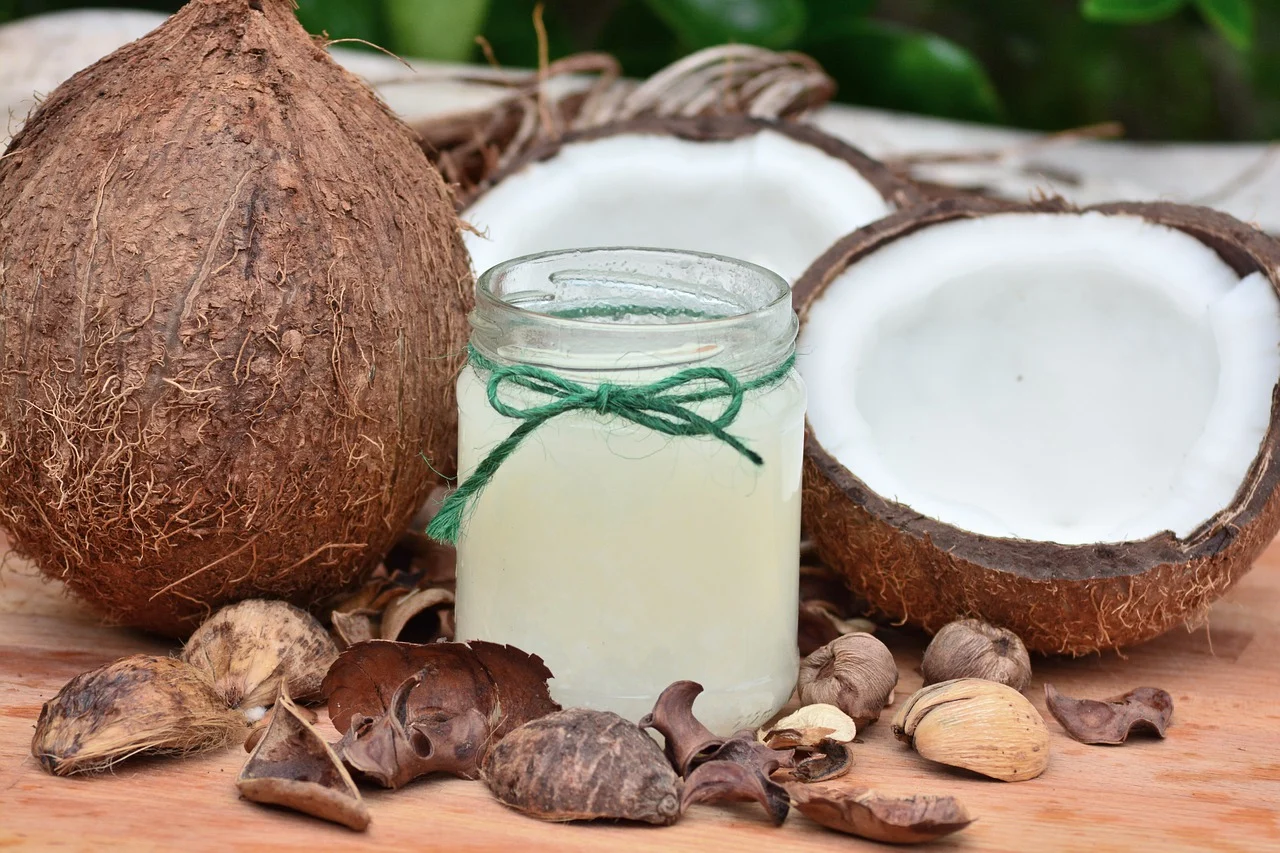 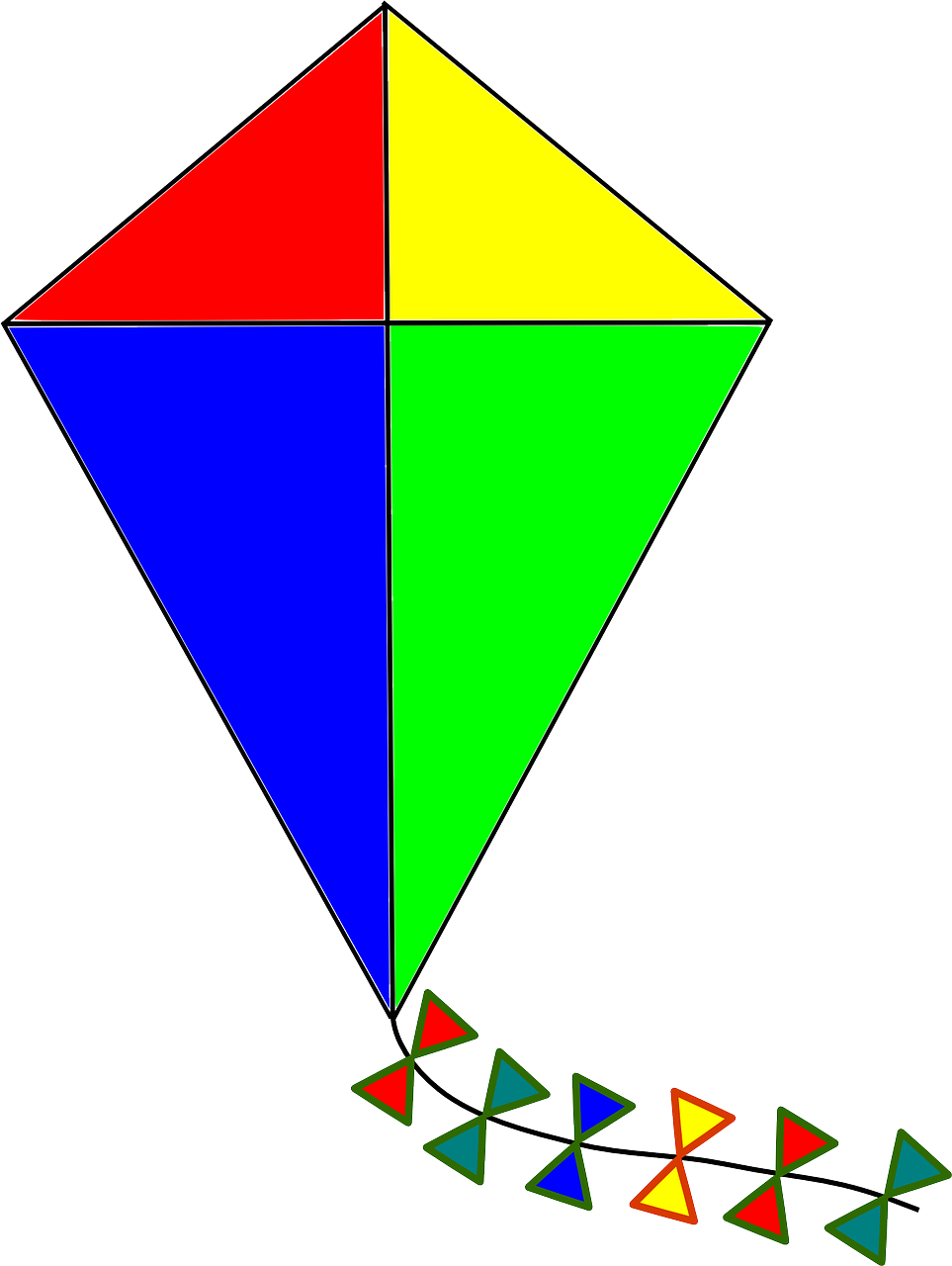 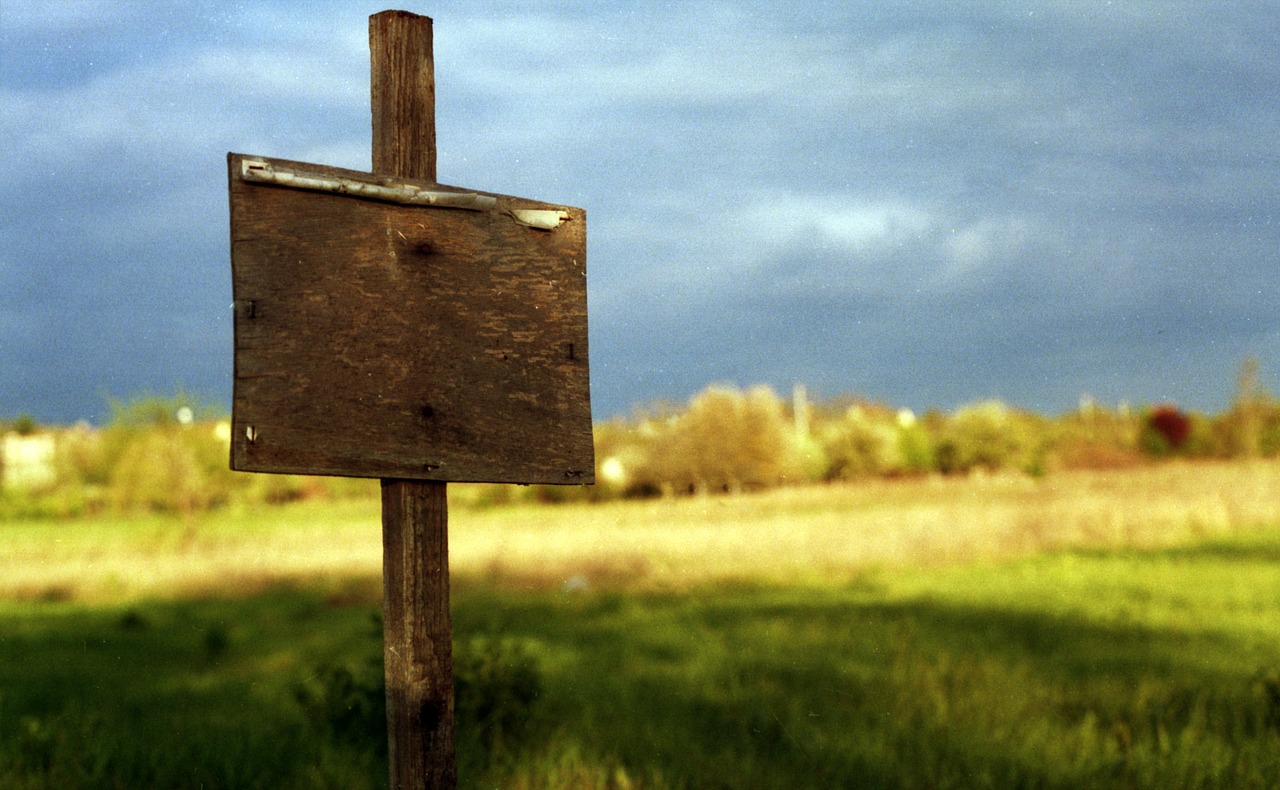 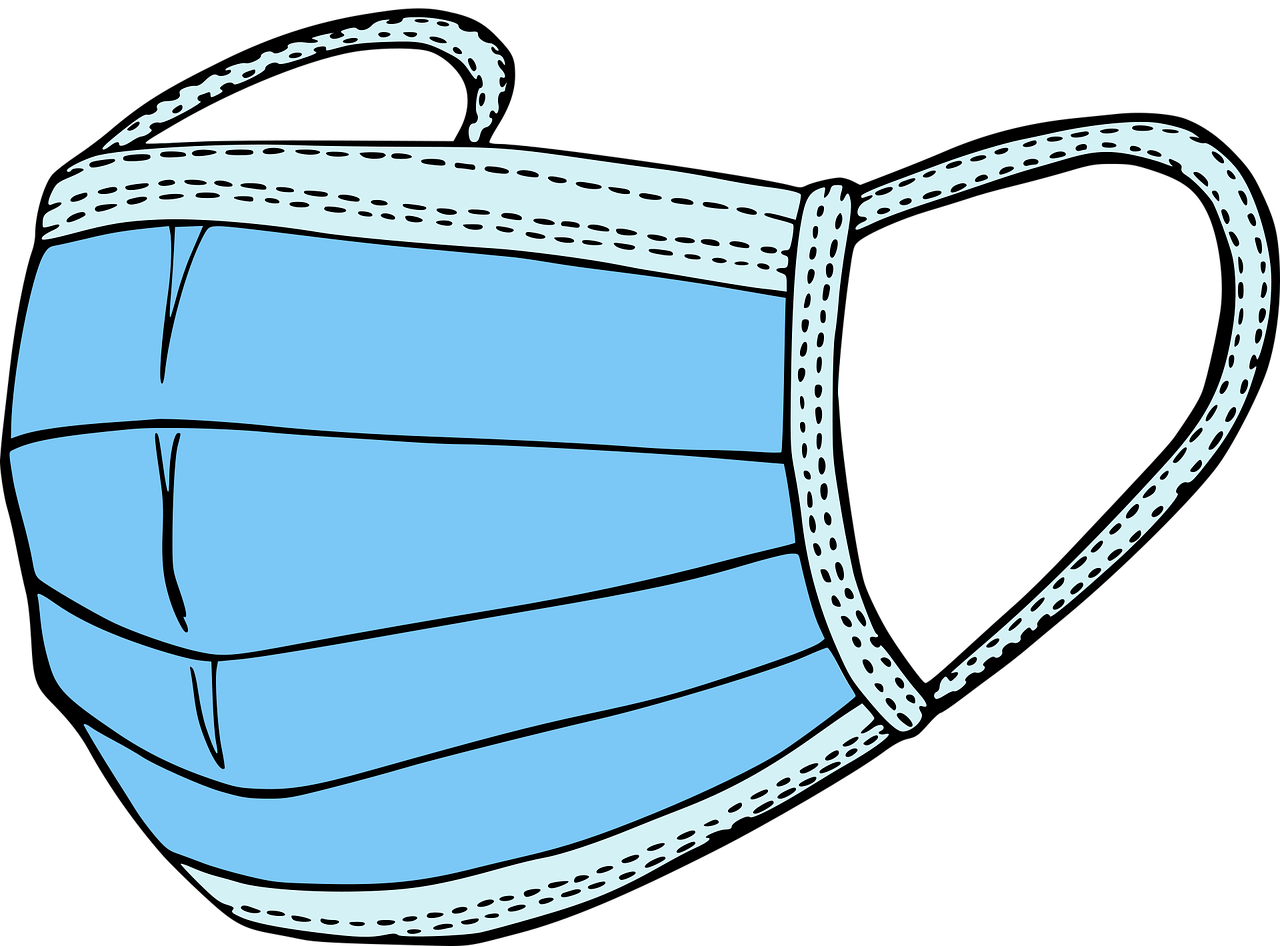 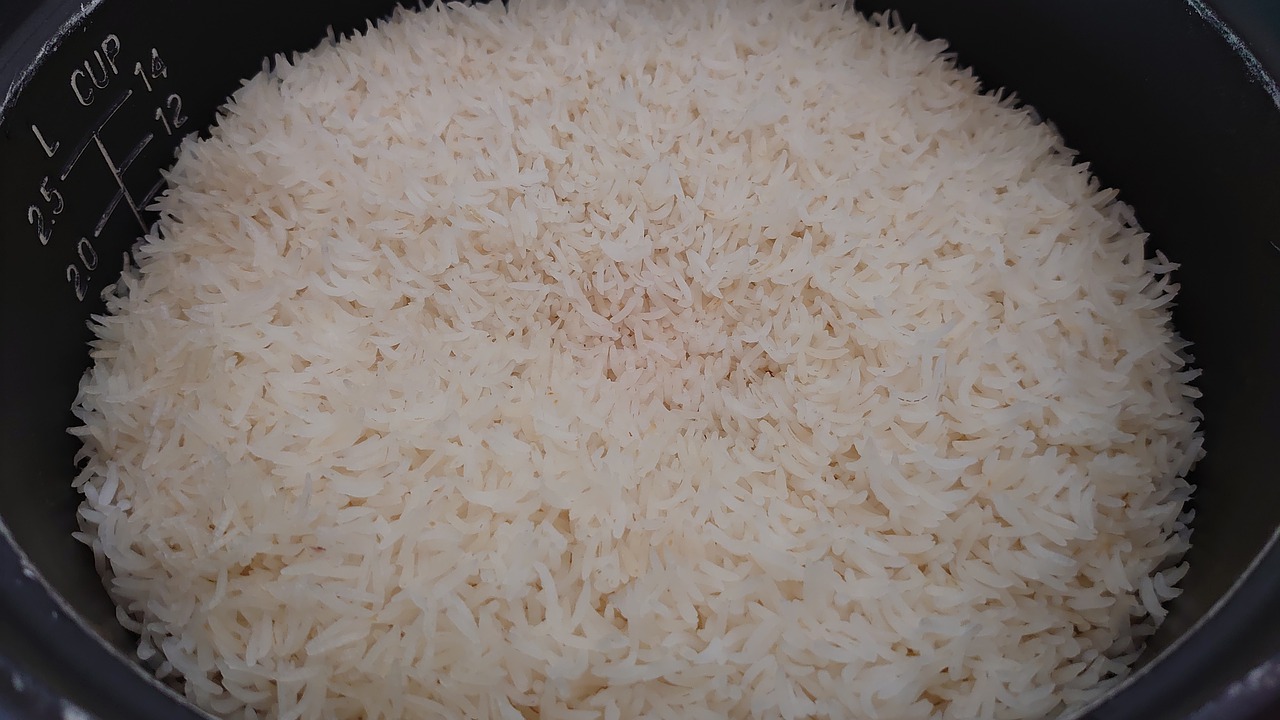 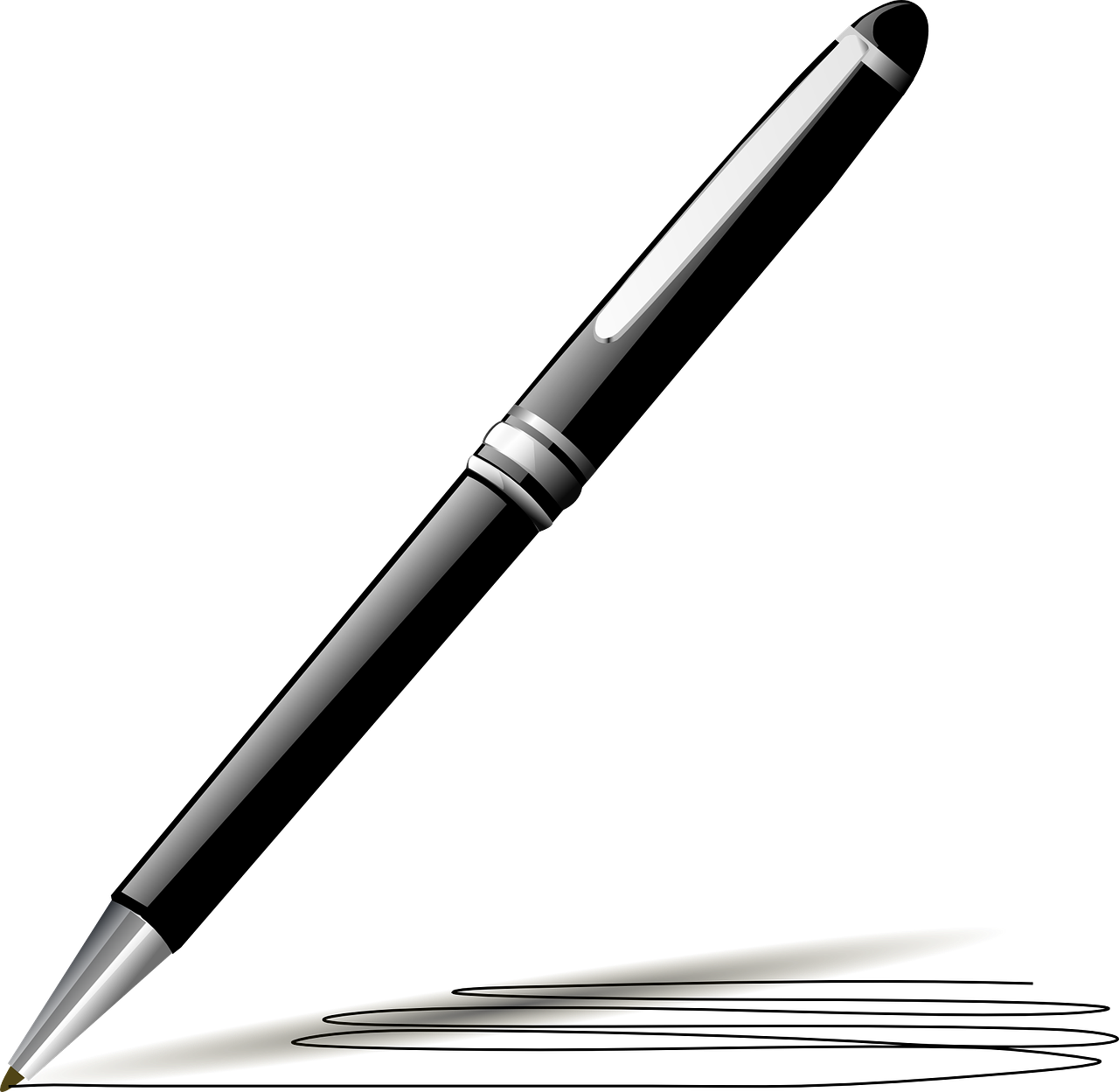 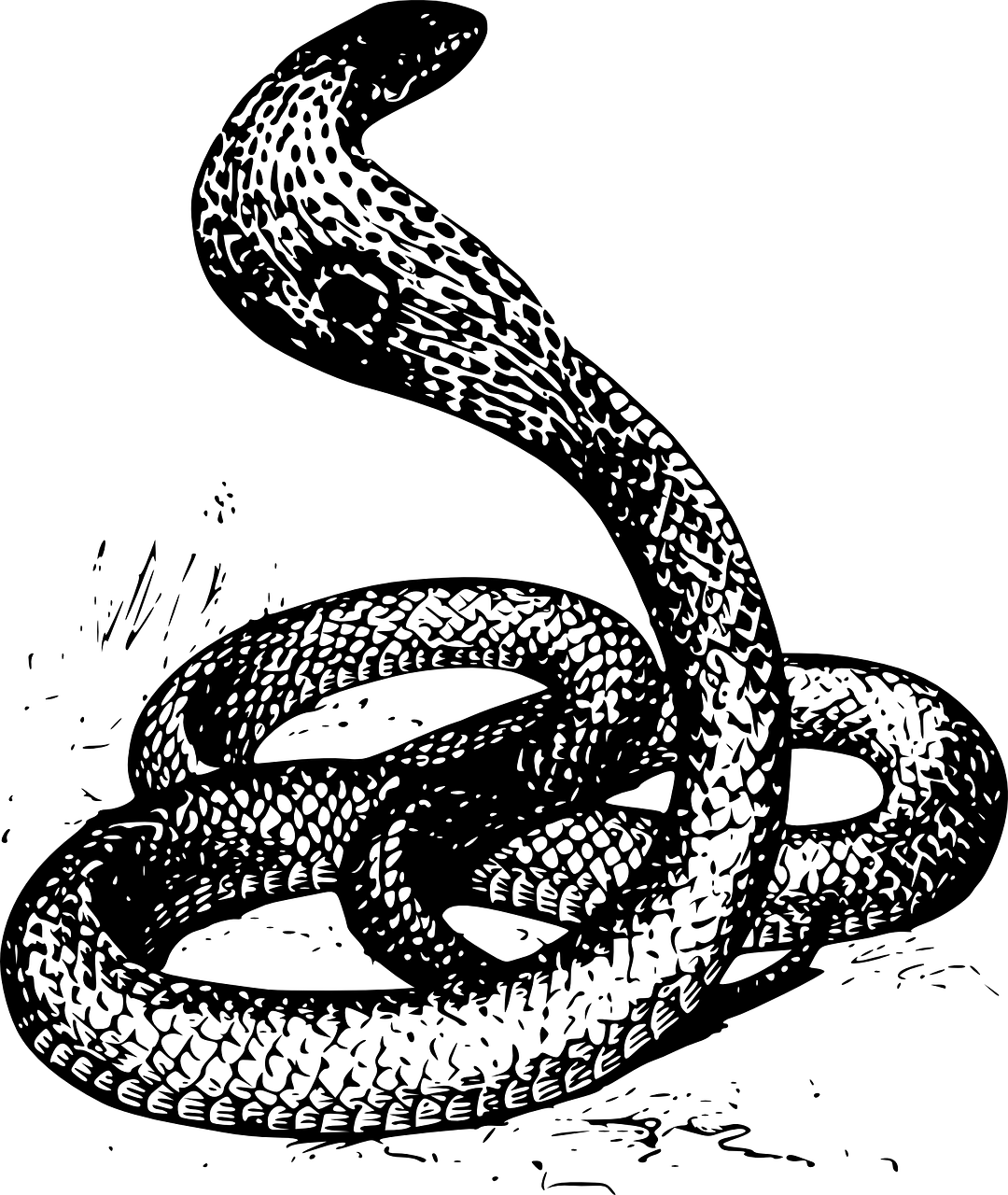 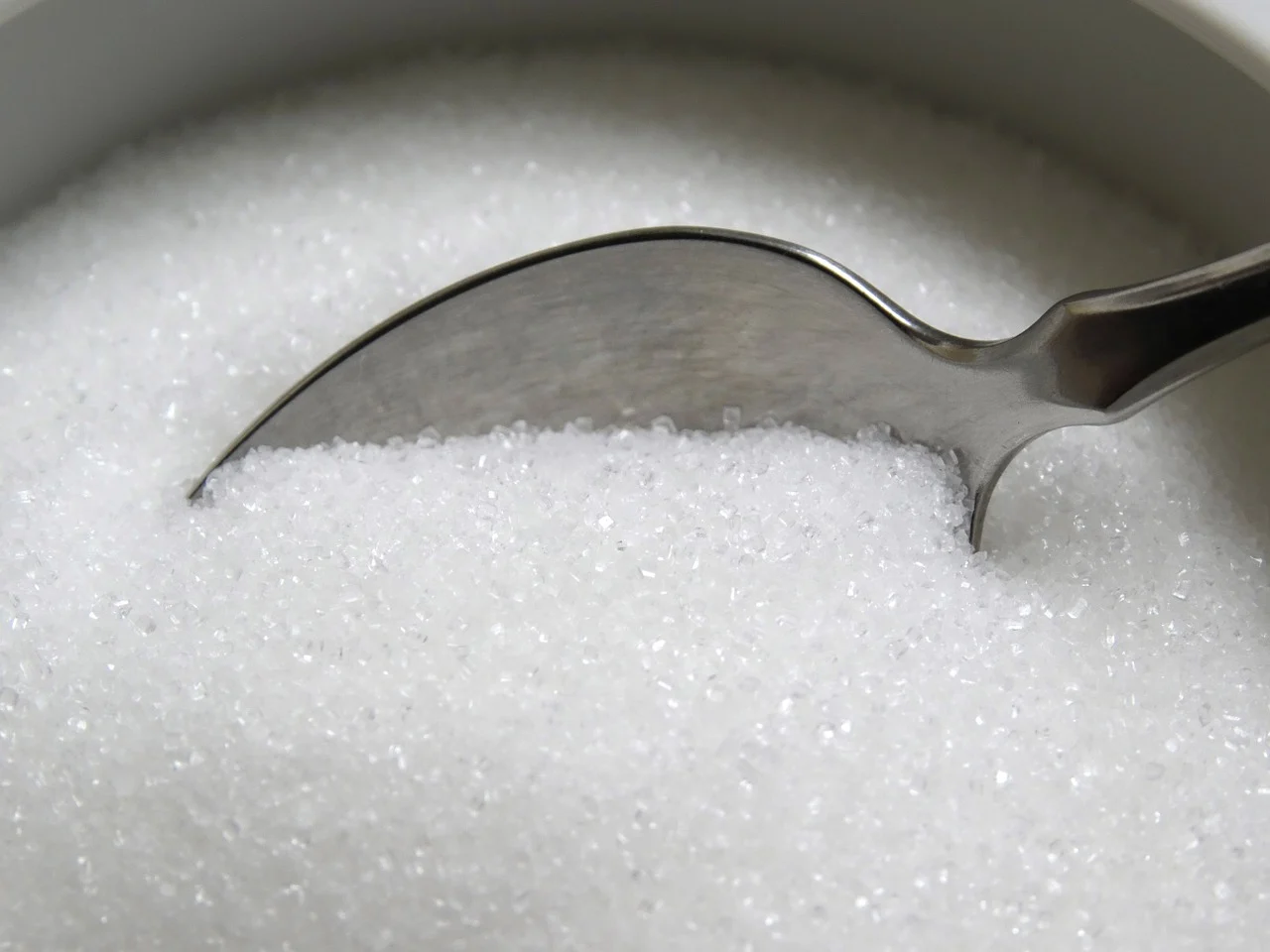 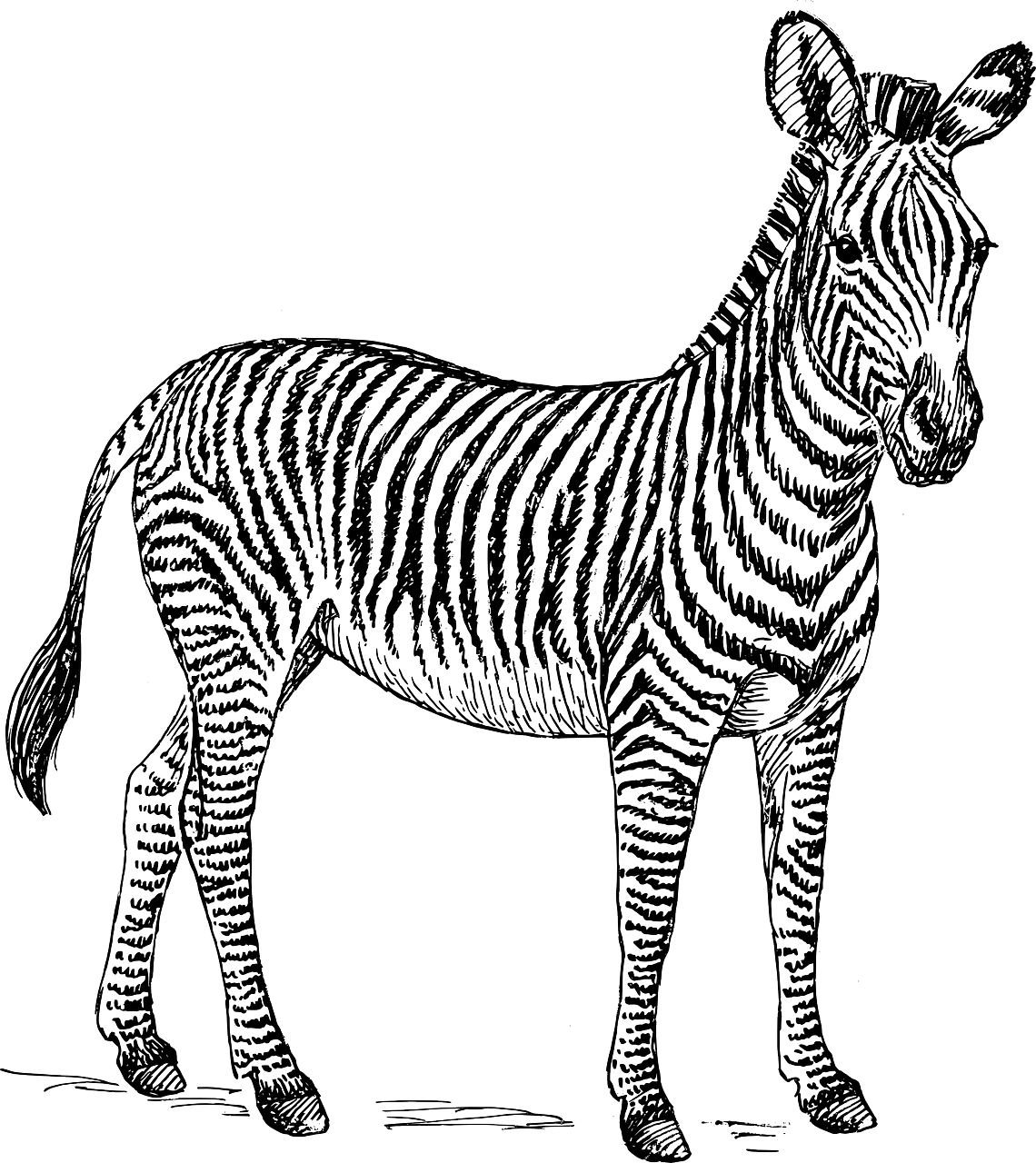 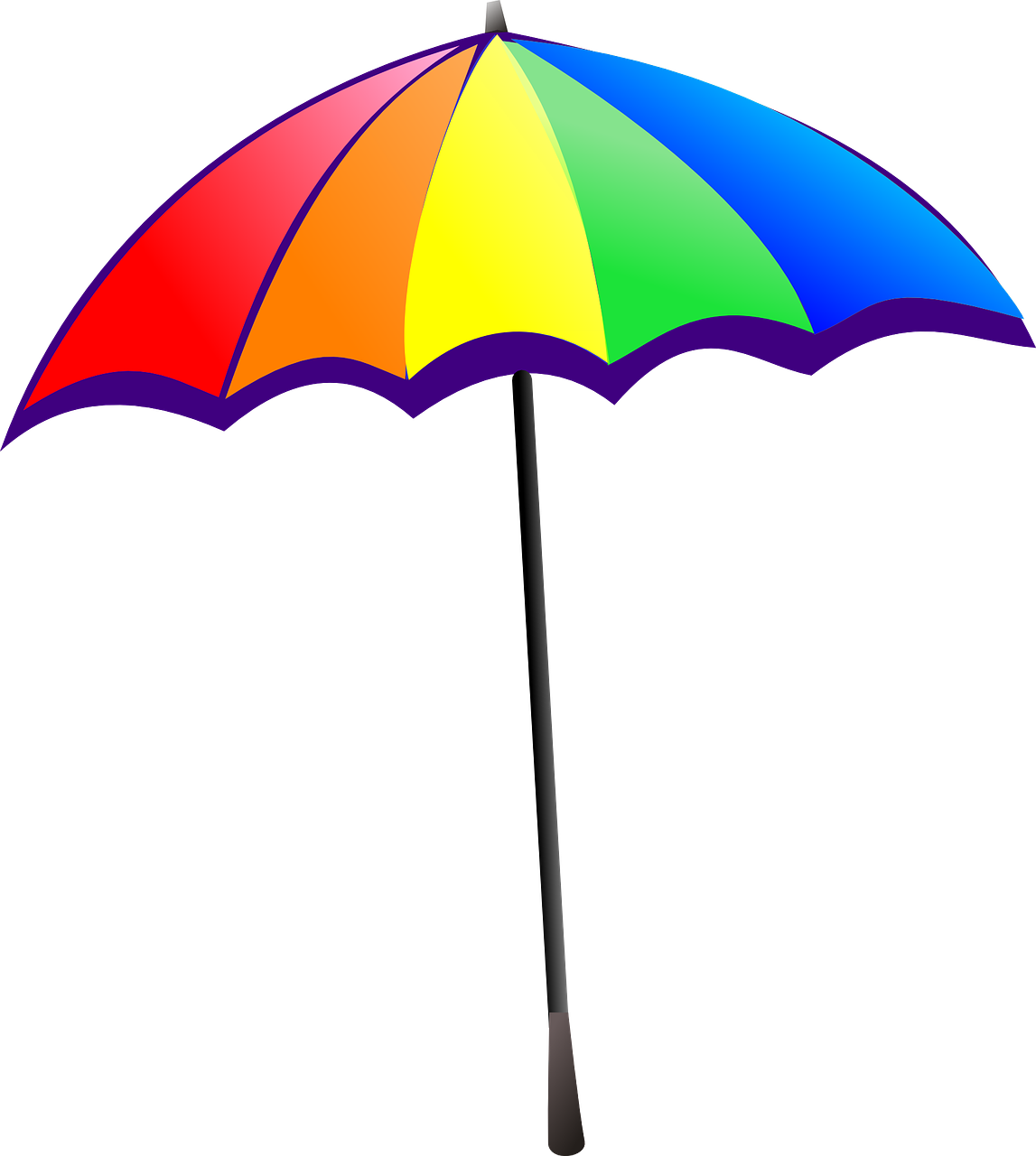 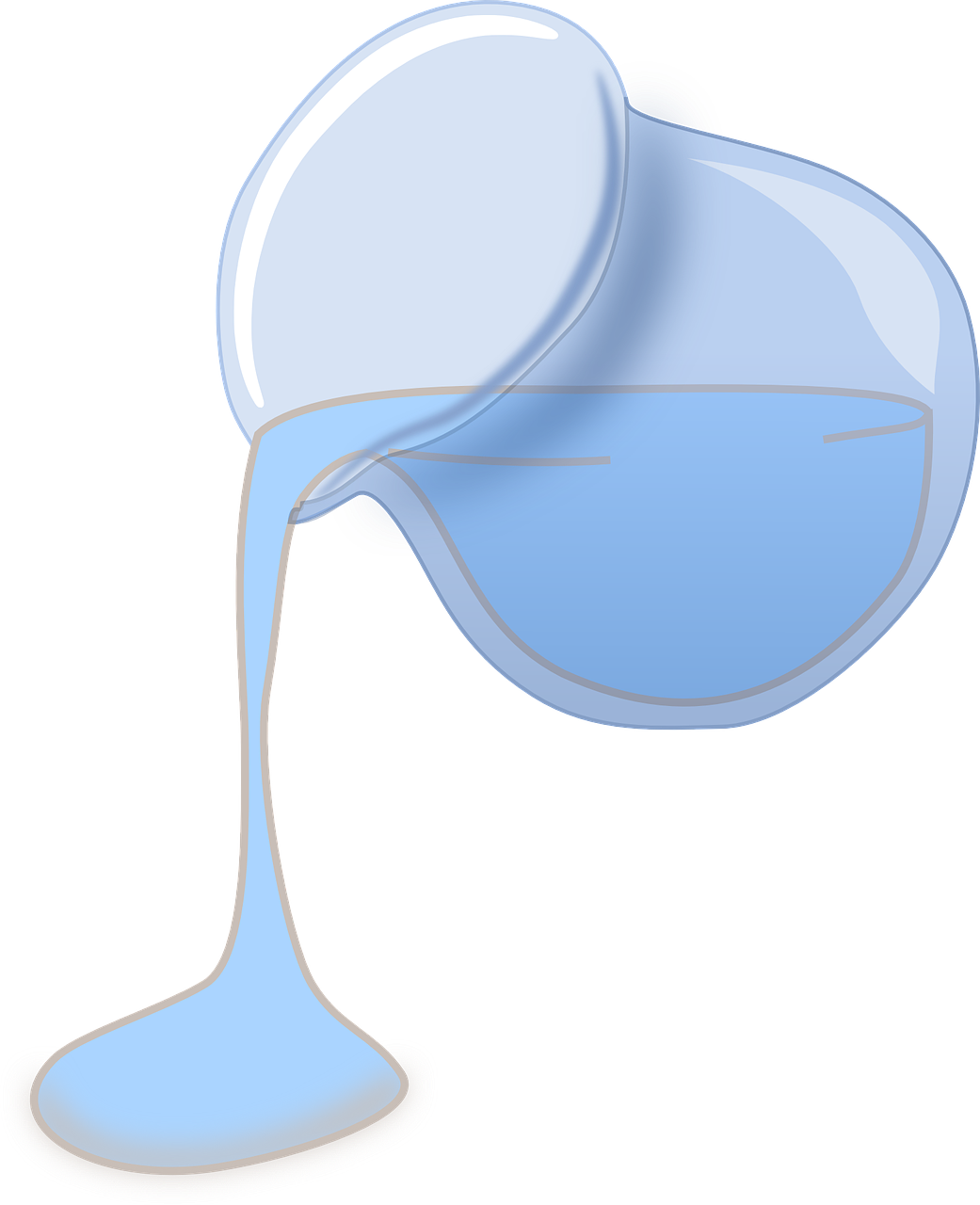 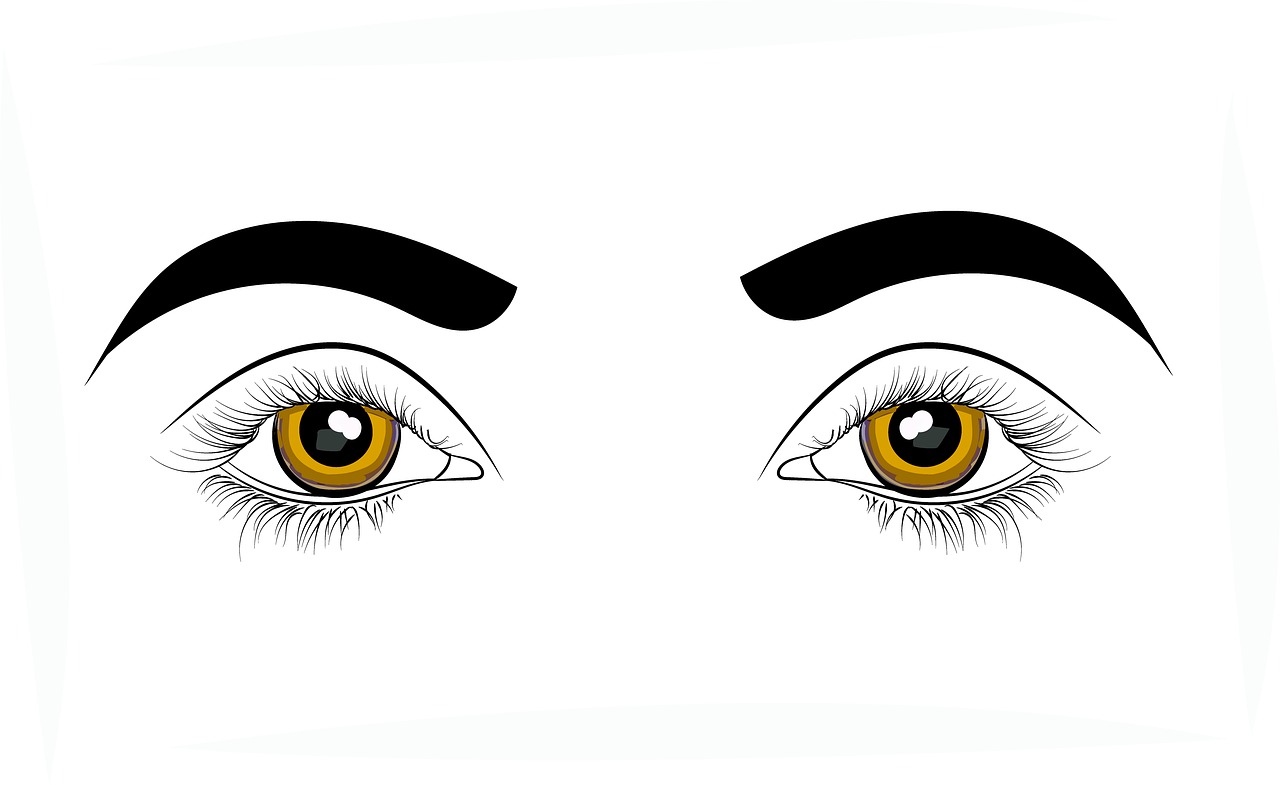 [Speaker Notes: Notes for Teacher - < Information for further reference or explanation >
Suggestions: <Ideas/ Images/ Animations / Others – To make better representation of the content >
Source of Multimedia used in this slide -  <Please provide source URL where we find the image and the license agreement>]